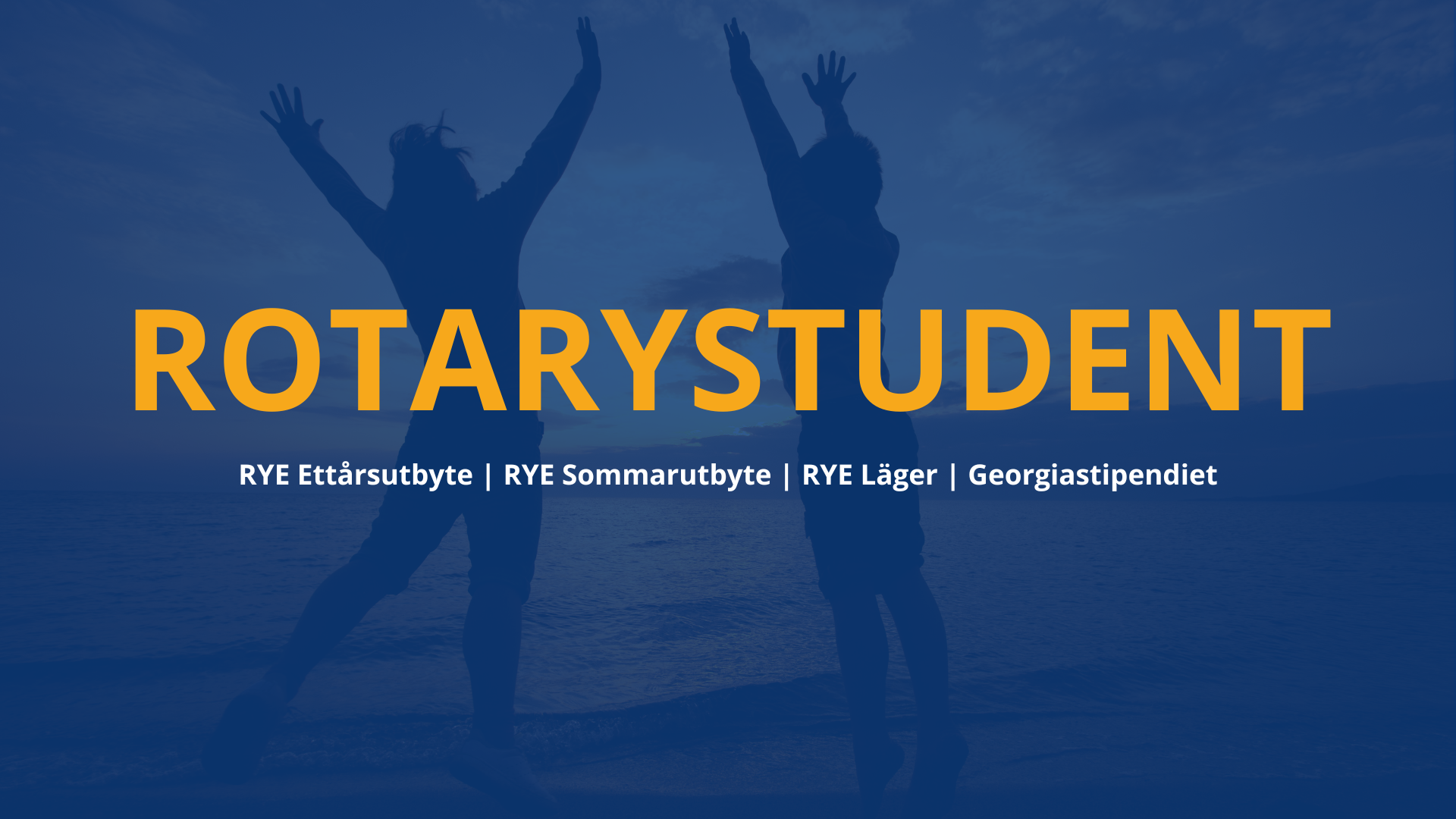 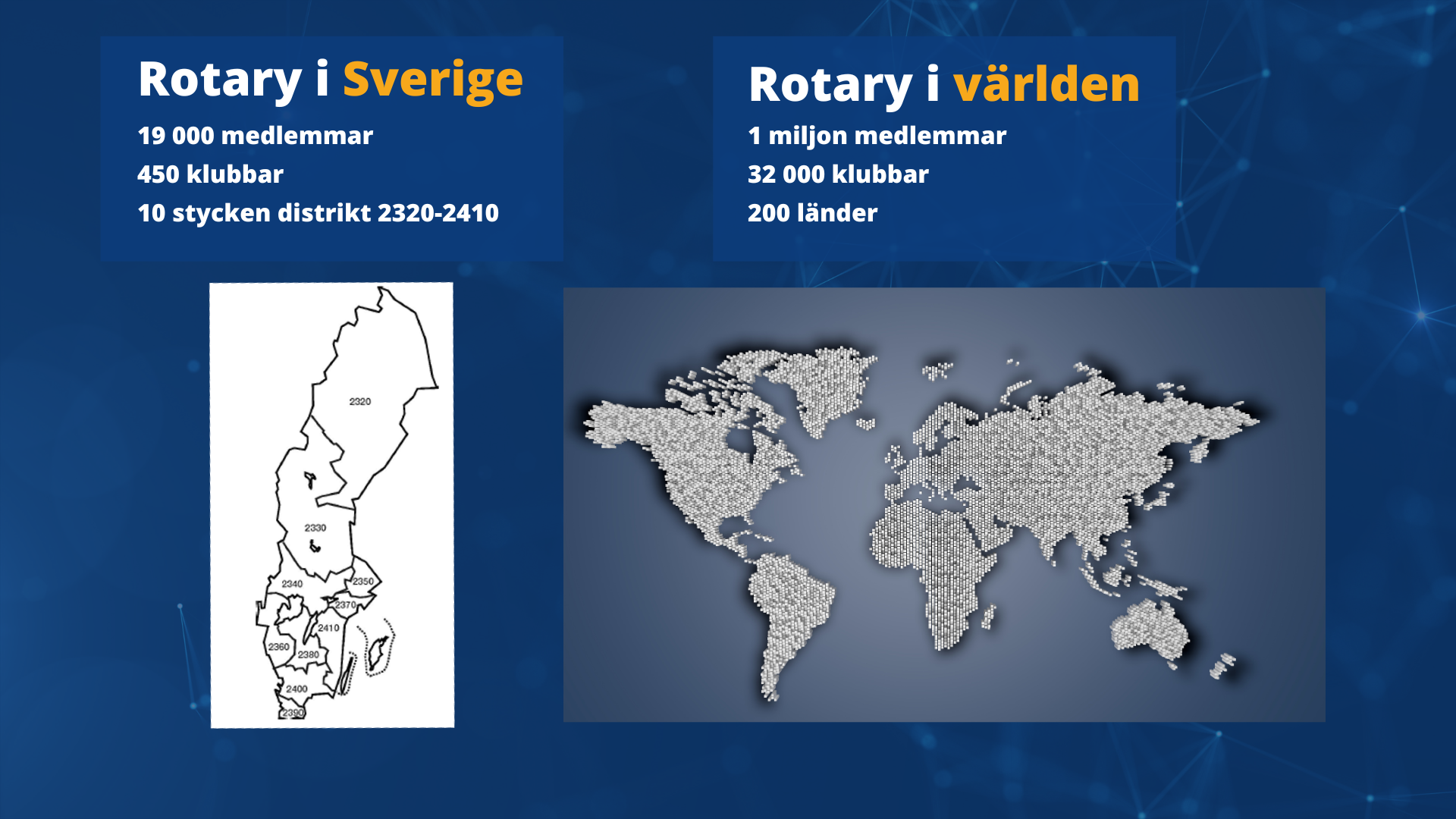 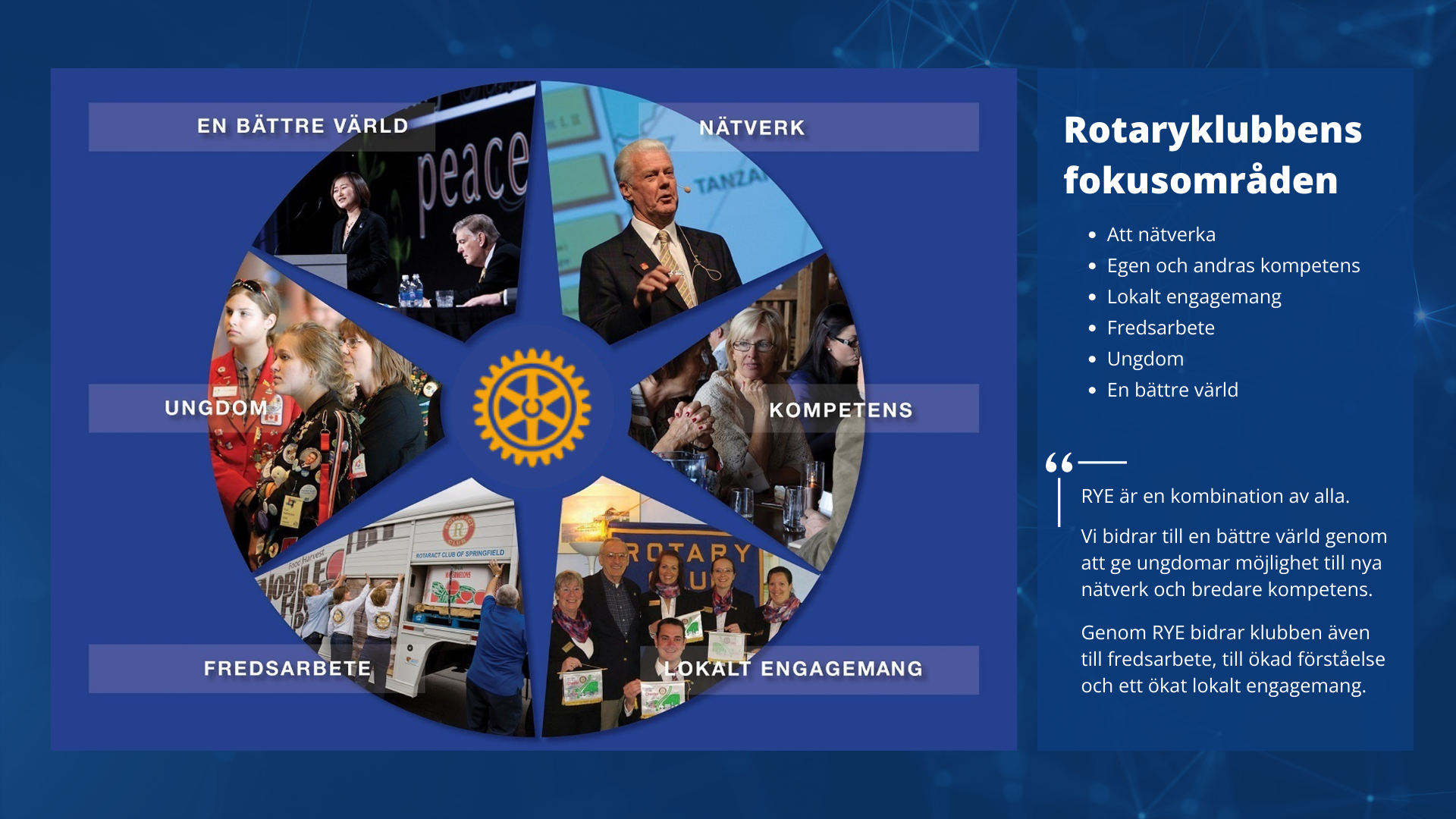 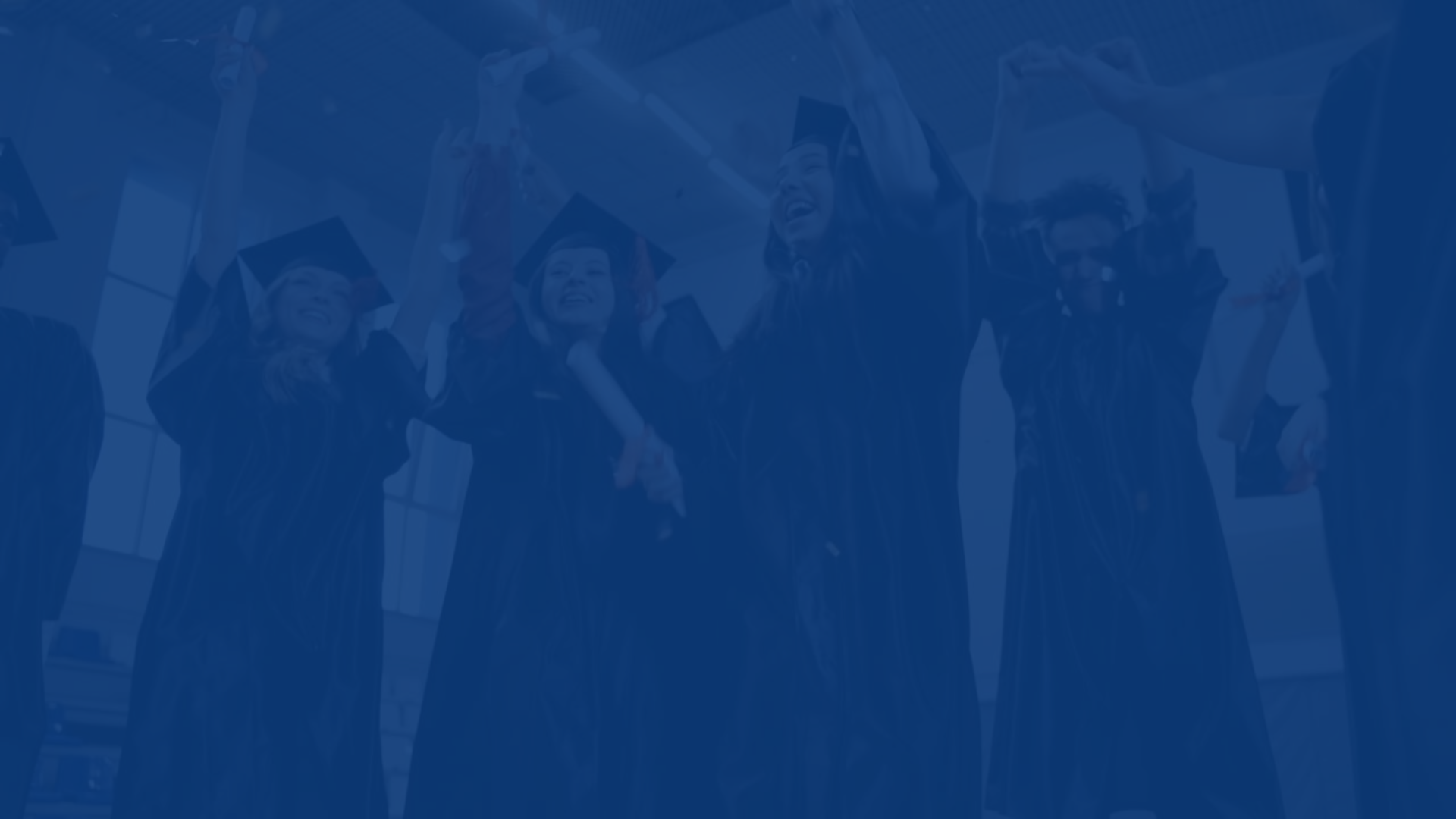 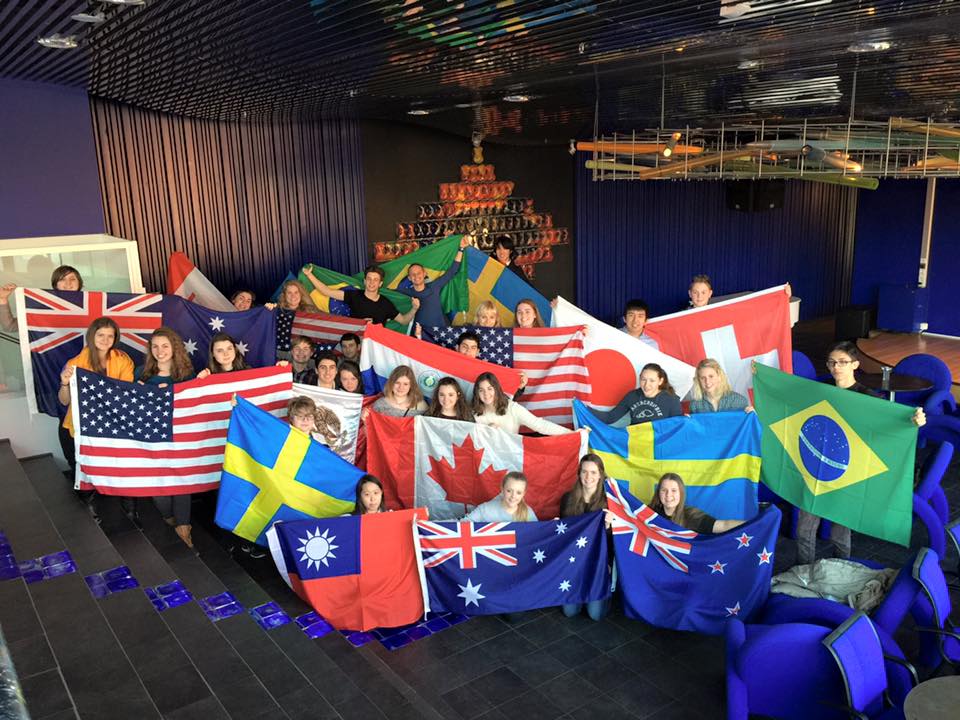 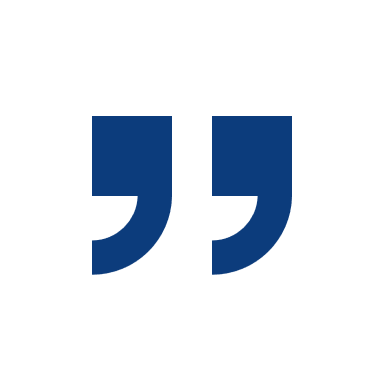 My dream is that every 17 year old could become an exchange student. 
If the world could achieve this, there would be no more wars!        
                                                                                                      - Carl Wilhelm Stenhammar, fd. Världspresident för Rotary International -
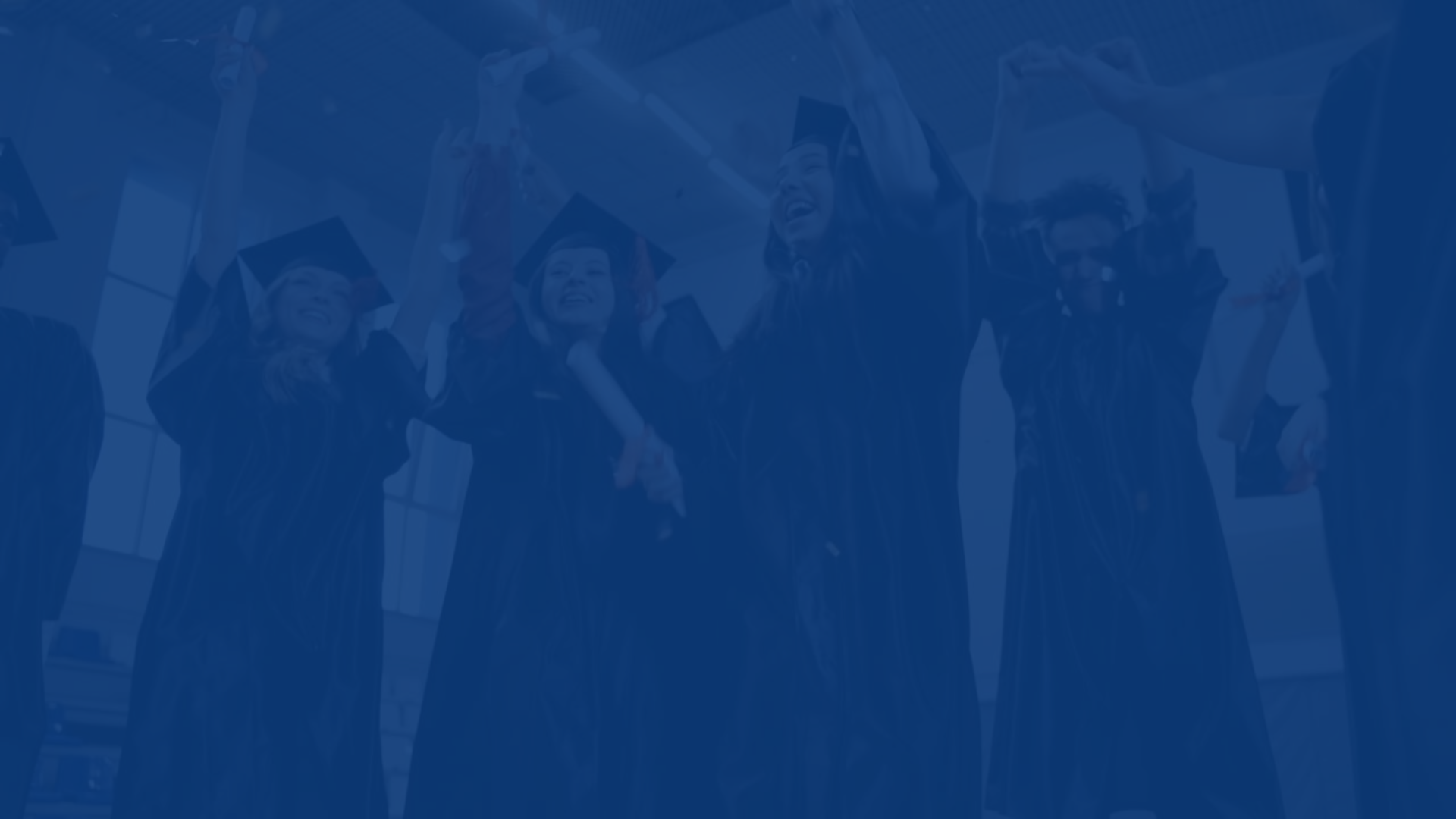 ETTÅRSUTBYTET (15-17 ÅR)
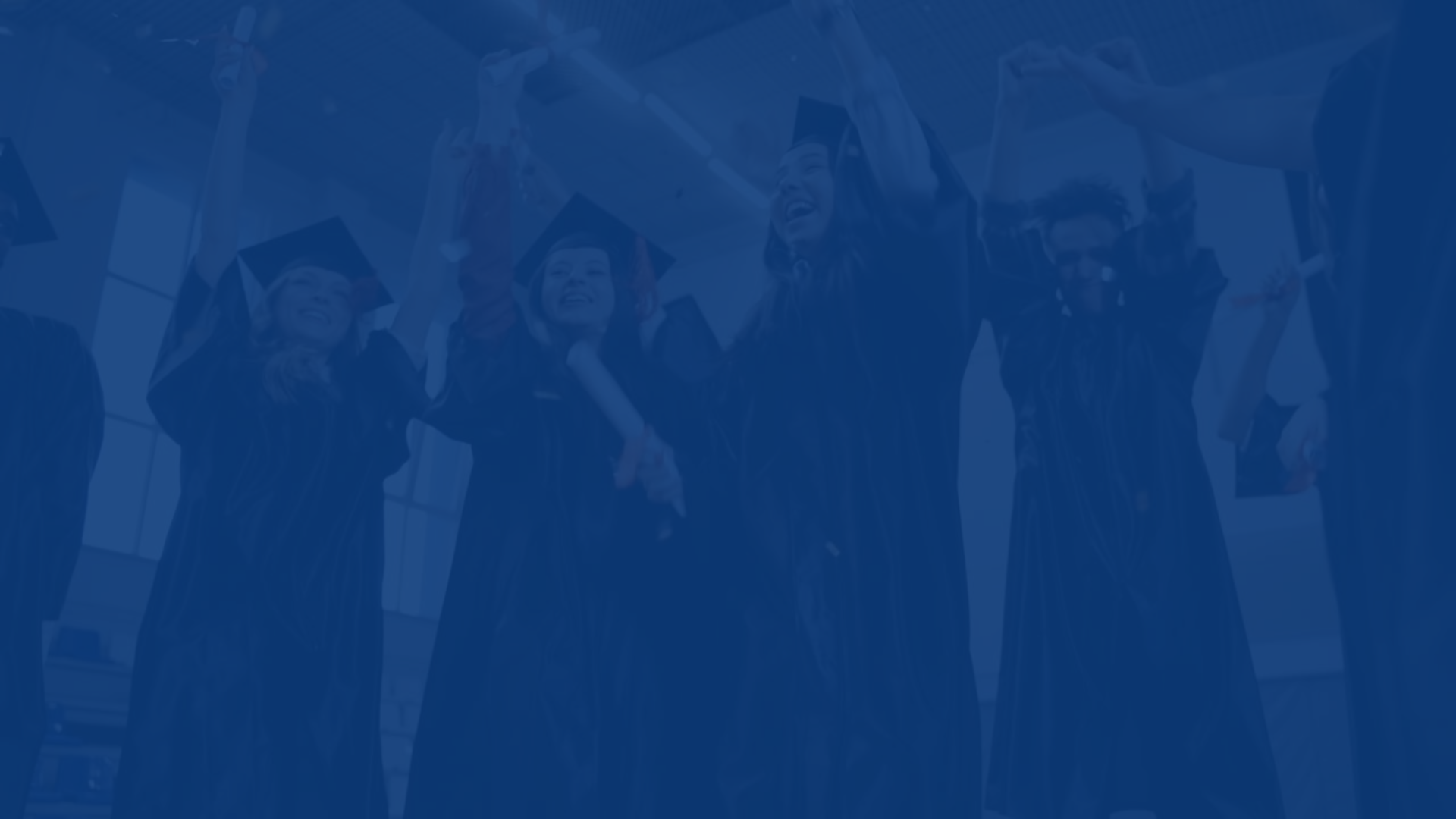 ETTÅRSUTBYTET (15-17 ÅR)
FÖR ATT SÖKA BEHÖVS:

God hälsa
Motiverad
Rätt ålder 15-17 år 
Föräldrars medgivande
Rotaryklubben: Värdfamiljer och skolplats tillgängliga för utländska utbytesstudenter i Sverige
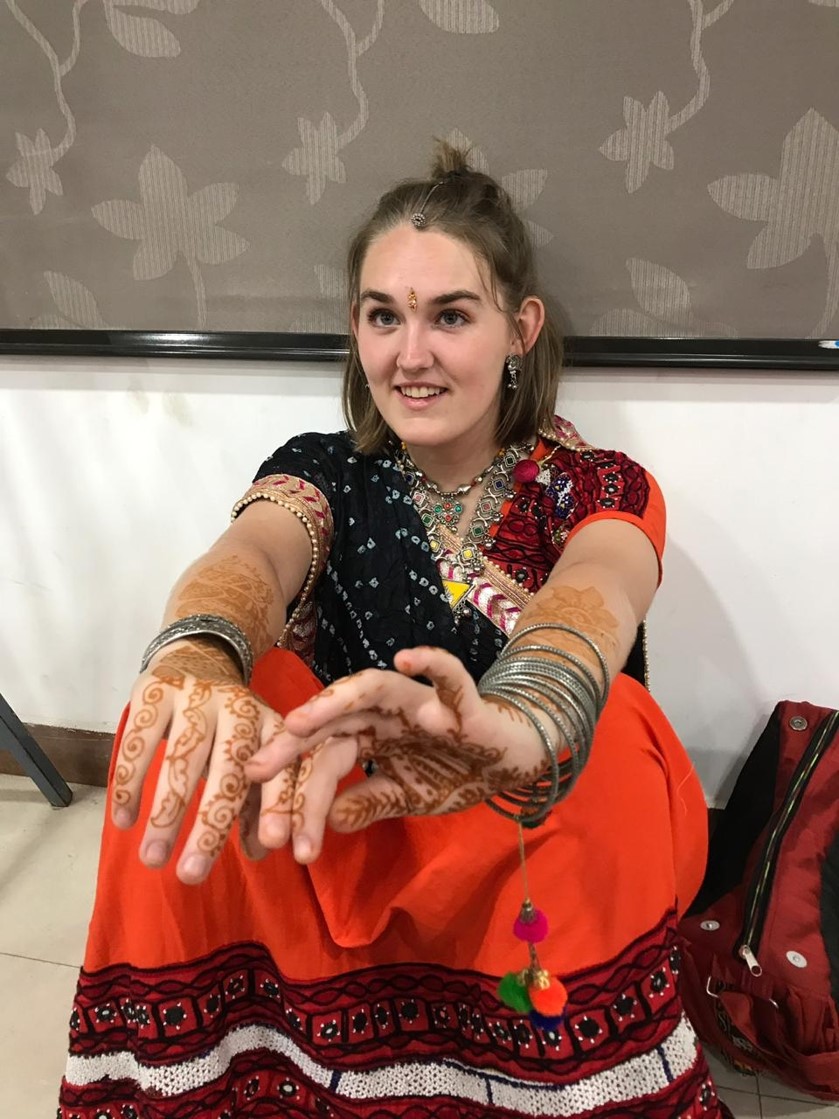 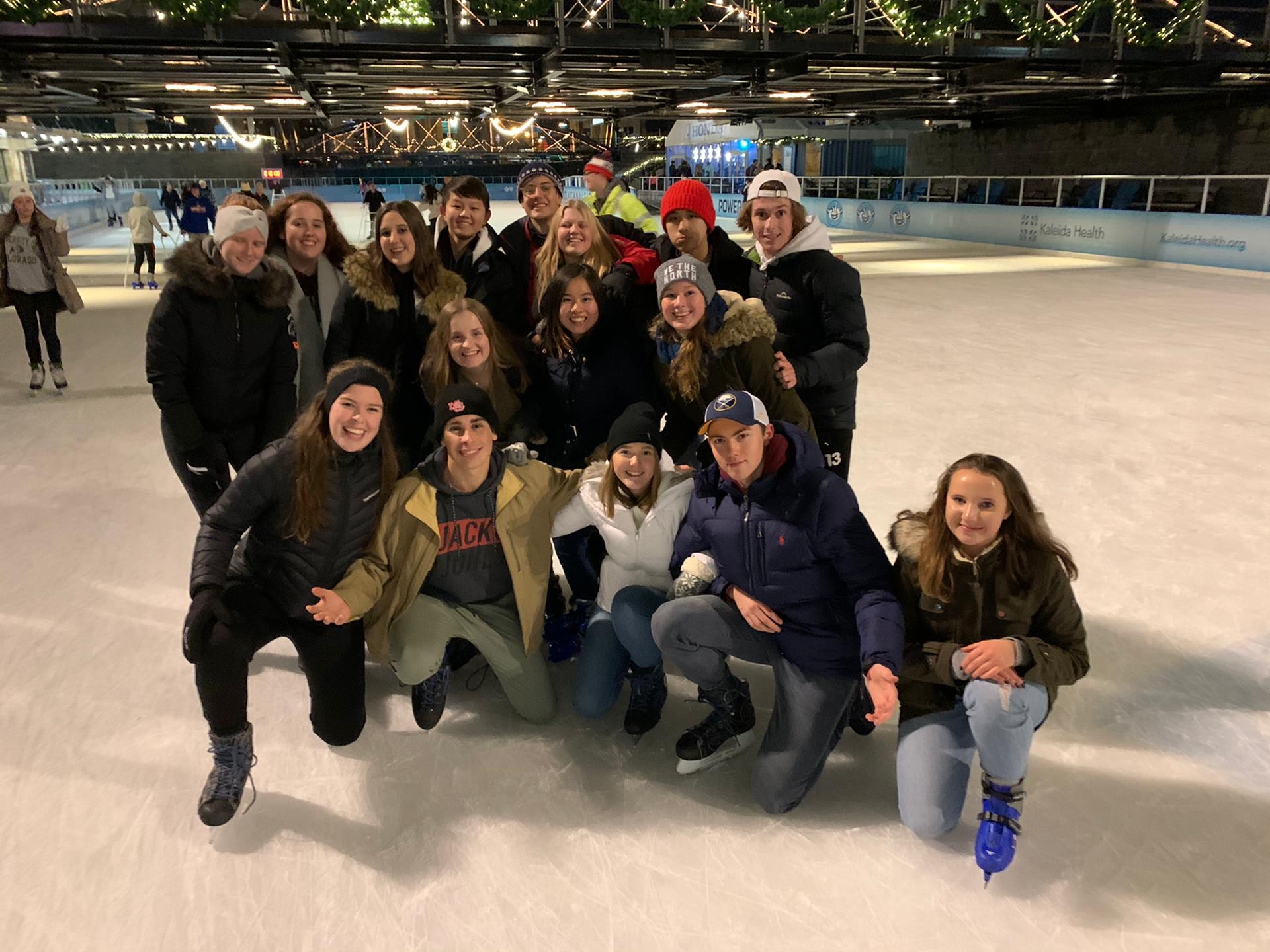 REGISTRERING SENAST 15 DECEMBER

REGISTRERINGSAVGIFT: 600 kr

PROGRAMAVGIFT: 55 000 kr Europa och 65 000 kr övriga länder

(Försäkring, kavaj, väska plus annan utrustning, administration, utbildning)

Inget krav på medlemskap i Rotary
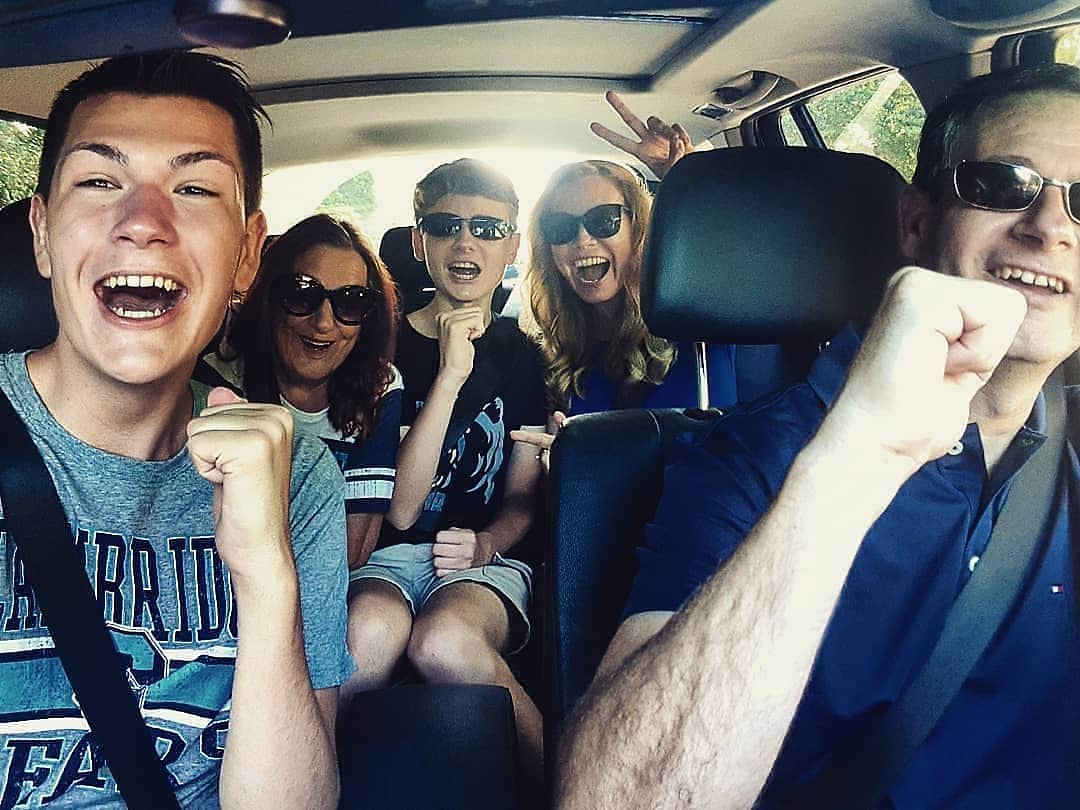 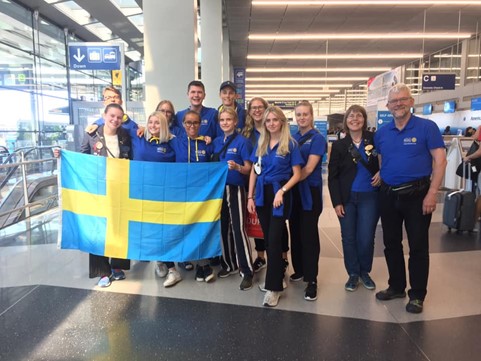 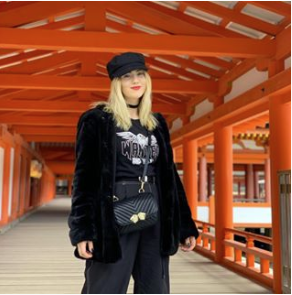 EUROPA/AFRIKA
Österrike Belgien Frankrike Italien Schweiz Spanien Tyskland Sydafrika

ASIEN/OCEANIEN
Australien Sydkorea Indien Japan Taiwan Nya Zeeland

NORD/SYDAMERIKA
Brasilien Mexiko USA Kanada
[Speaker Notes: EttårsutbytetStudieuppehåll efter 9:an, 1:an eller ev. 2:an (ca 60% reser ut mellan 1:an och 2:an)Ansökan hösten 2022 för läsåret 2023/2024Kostnad 55 000/65 000 kr plus resan Kapacitet för ca 120 utresande från Sverige(ca 60 utresande från Sverige 2021/2022)Alla som söker får åkaLäs mer i Viktiga fakta 1]
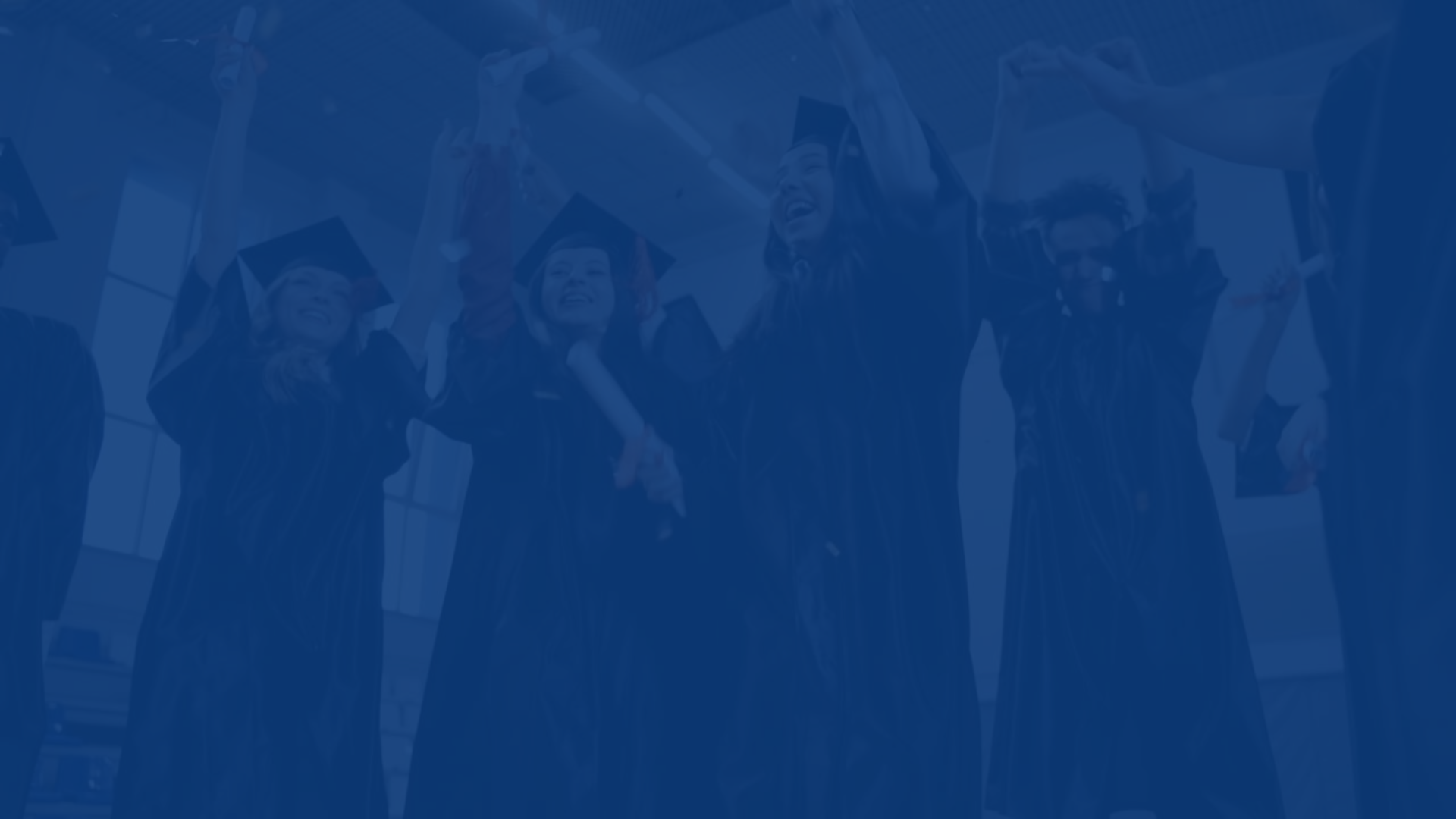 VÄNNER FÖR LIVET!
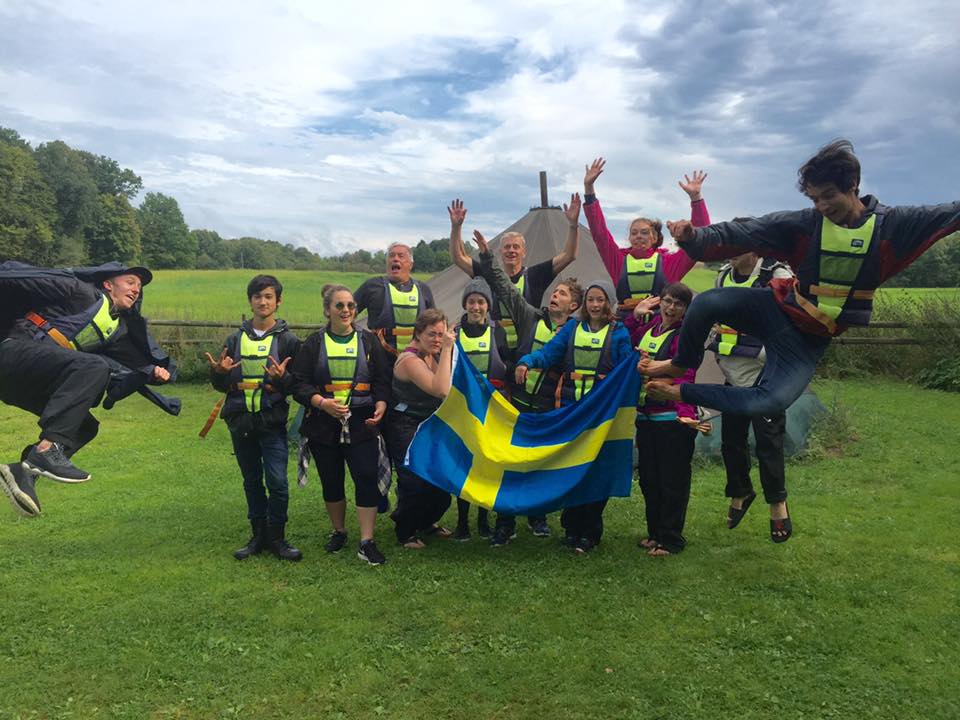 Kulturella upplevelser

Nya intryck

Förståelse för andras levnadsvillkor
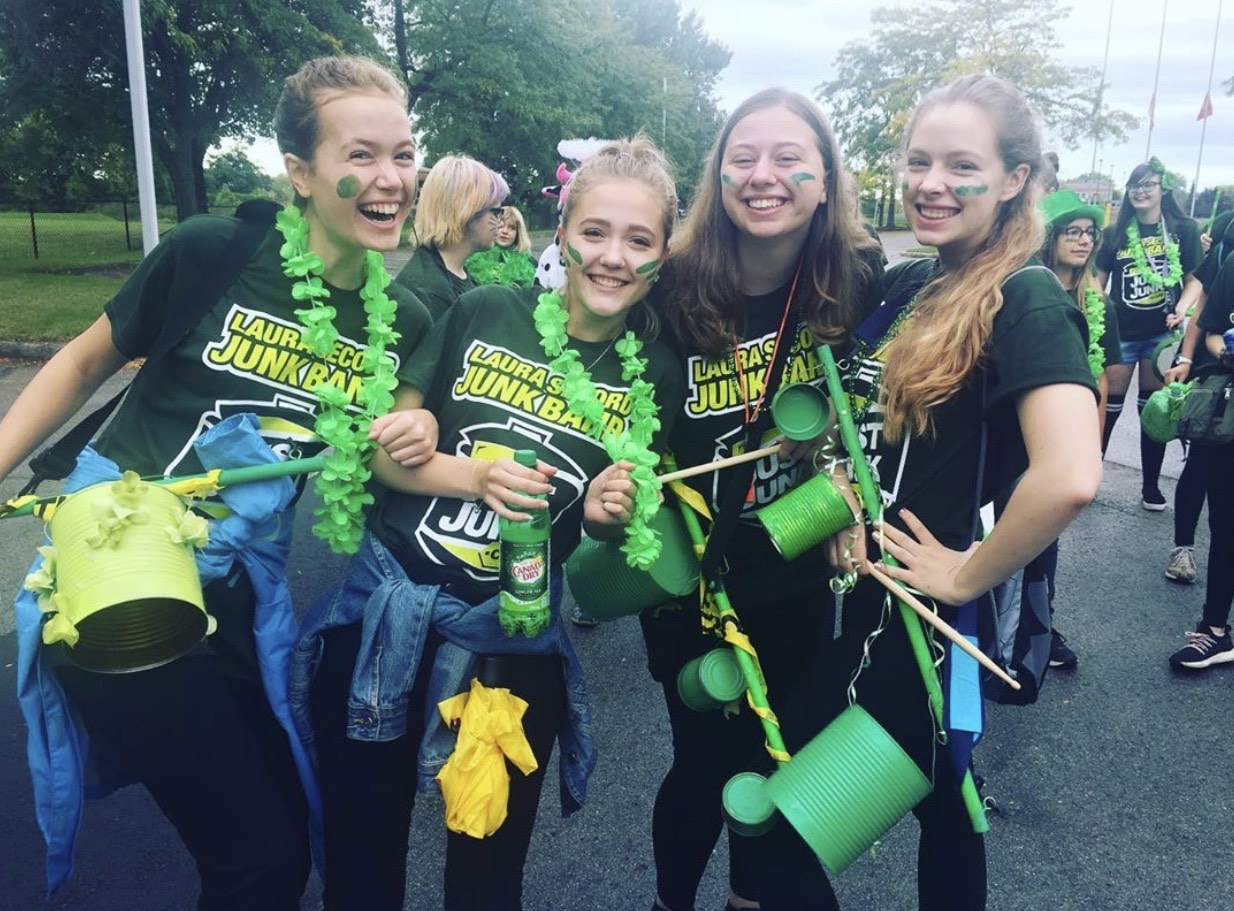 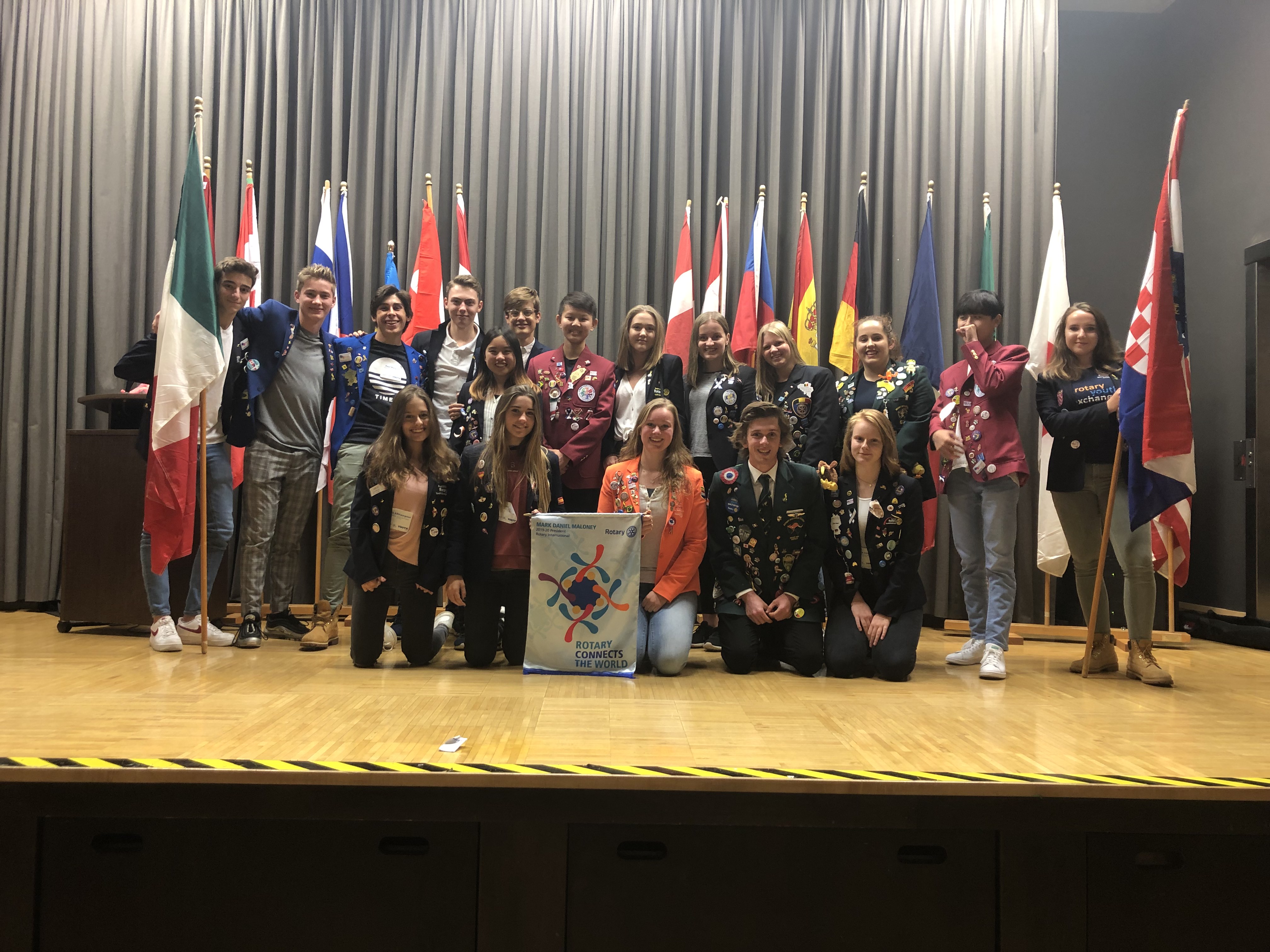 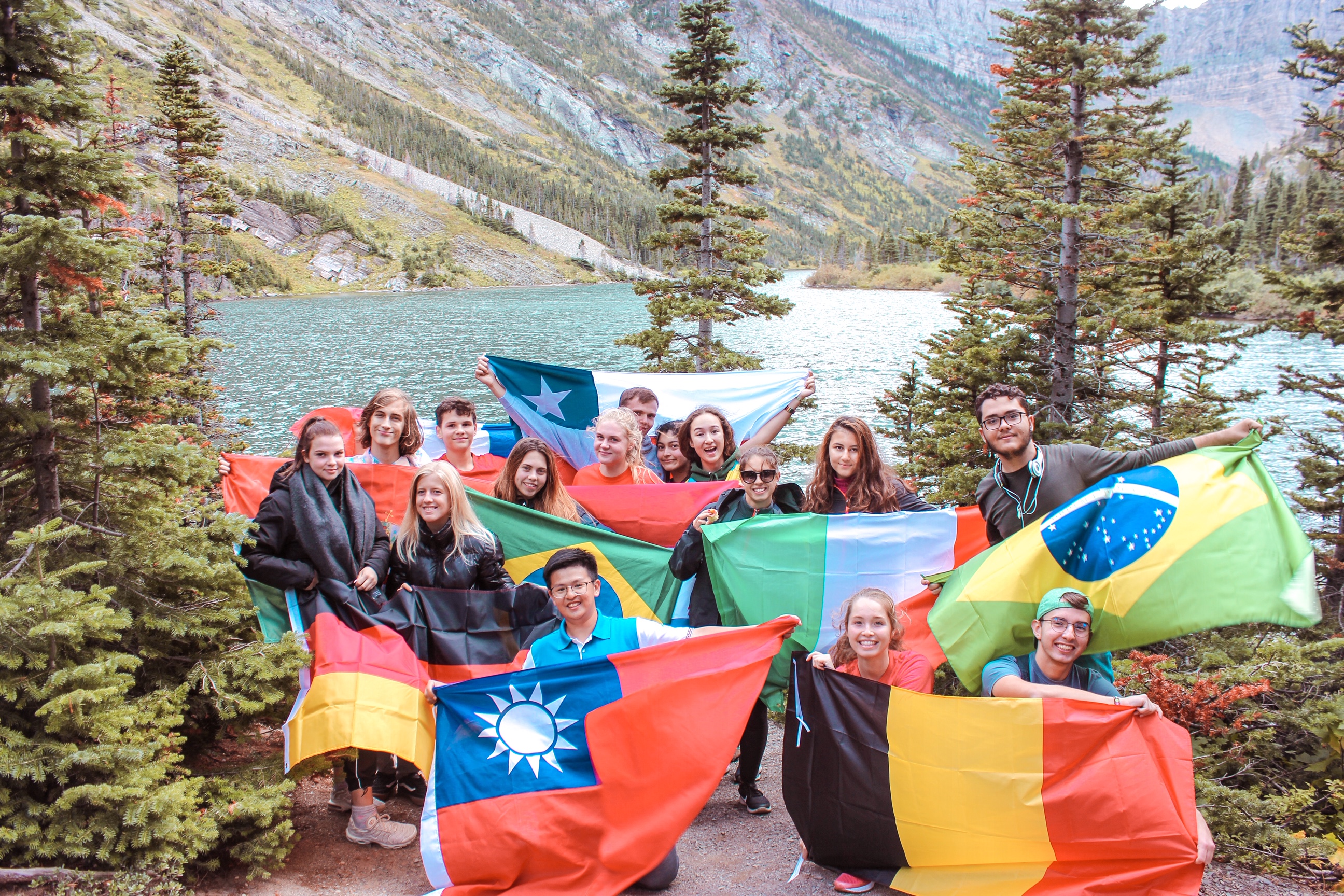 [Speaker Notes: Som klubb, möjlighet att lära känna en ungdom från en annan kultur och ge studenten upplevelser för livet]
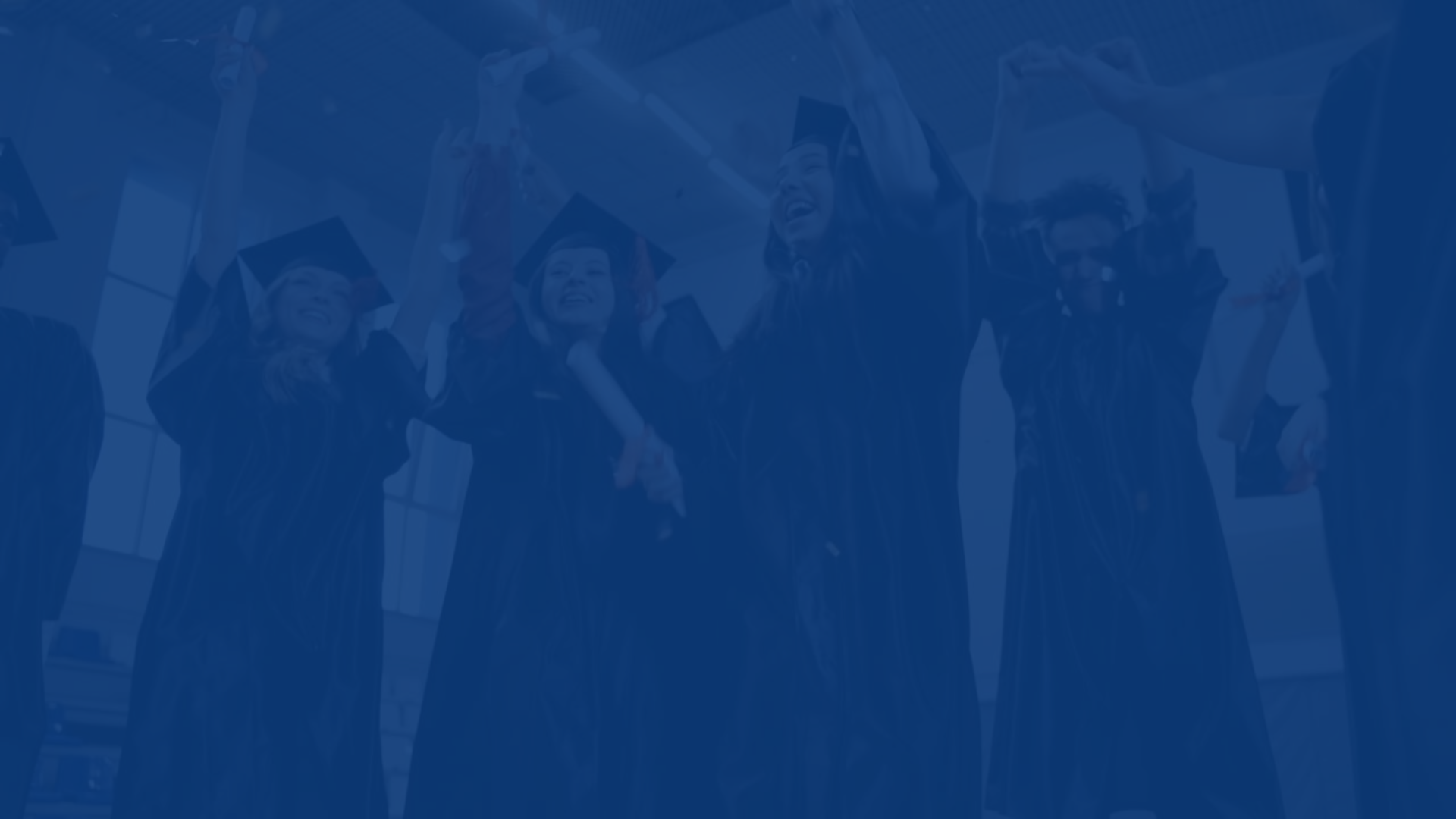 Rotary är en ideell organisation
Trygghet är viktigt för oss
Säkerhet genom kontroller och certifiering
Brett kontaktnät och nätverk världen över
[Speaker Notes: Alla får information innan de reser iväg. Trygghet med rotarianer i sin närhet både i Sverige och i landet du kommer till.]
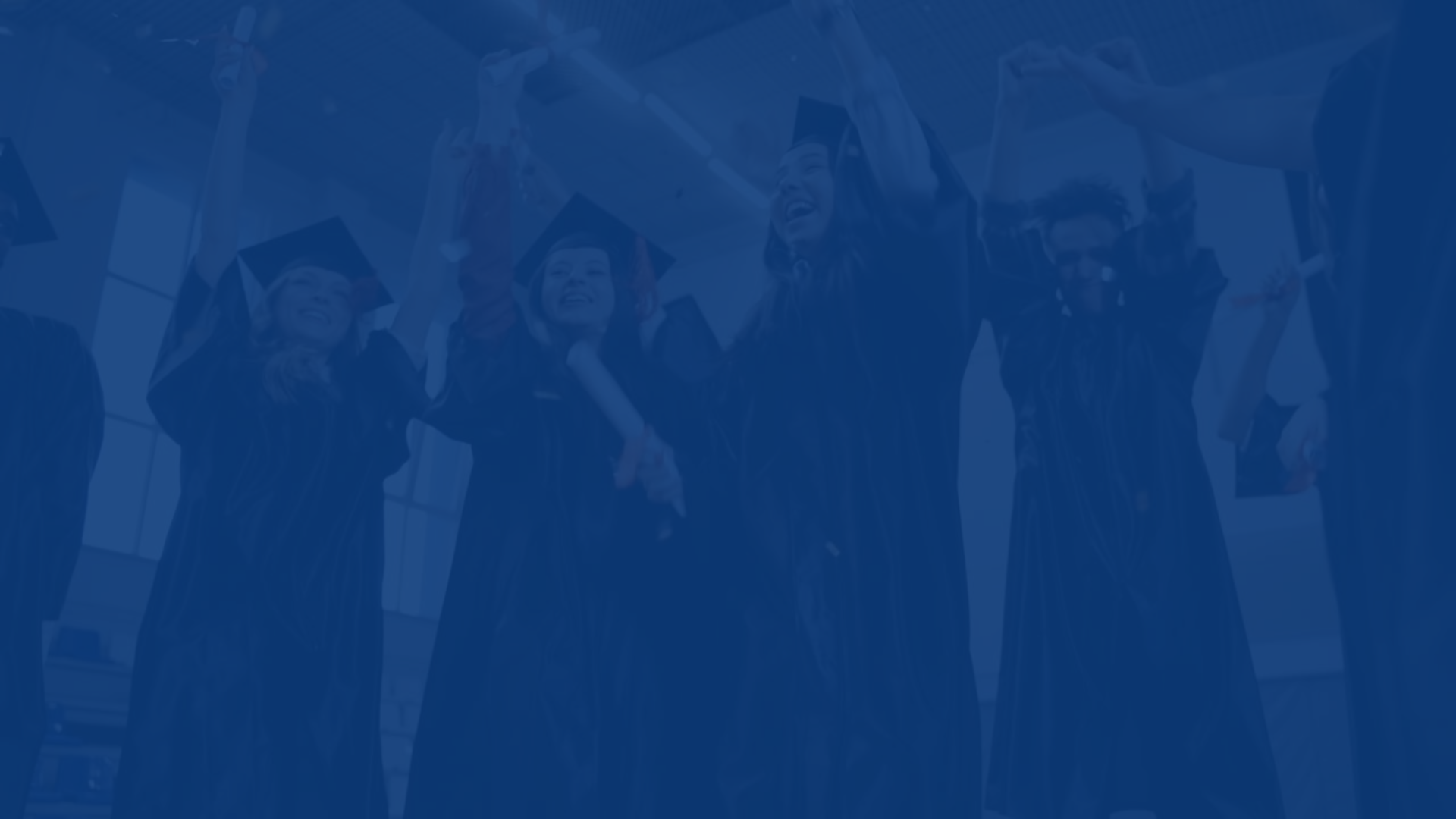 Utvecklande – Både för ungdom, klubb & värdfamilj
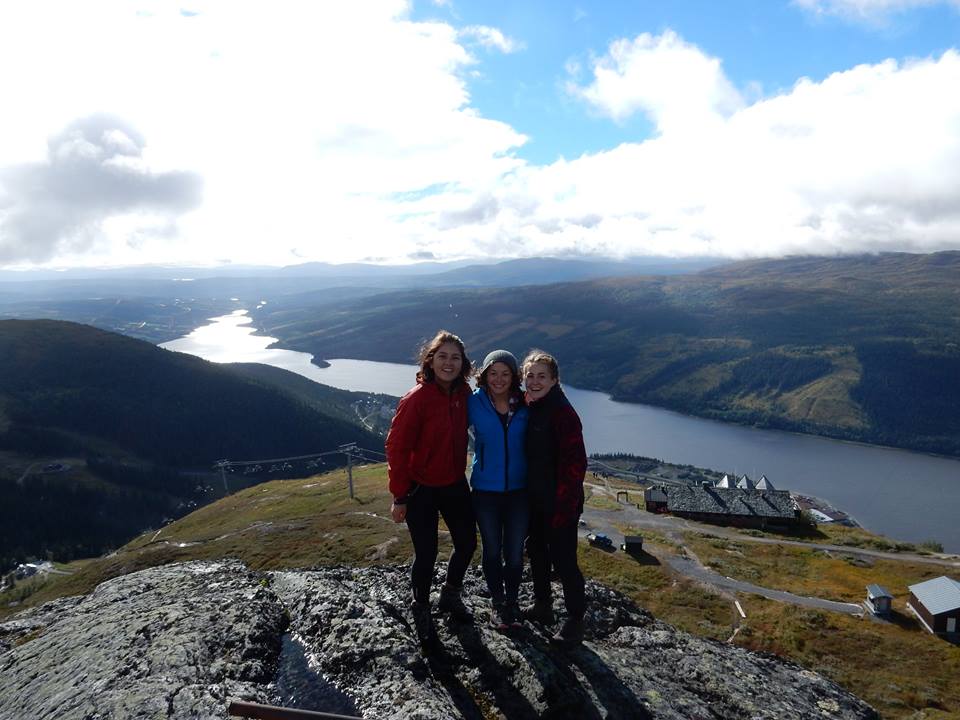 Språkträning

Leva i familj

Miljöombyte

Värdfamilj

Ansvarig i klubb som skickar iväg

Ansvarig i klubb som tar emot

Fart och fläkt

Nya vänner!
[Speaker Notes: Växer som människa, med nya erfareneter och nytt självförtroende]
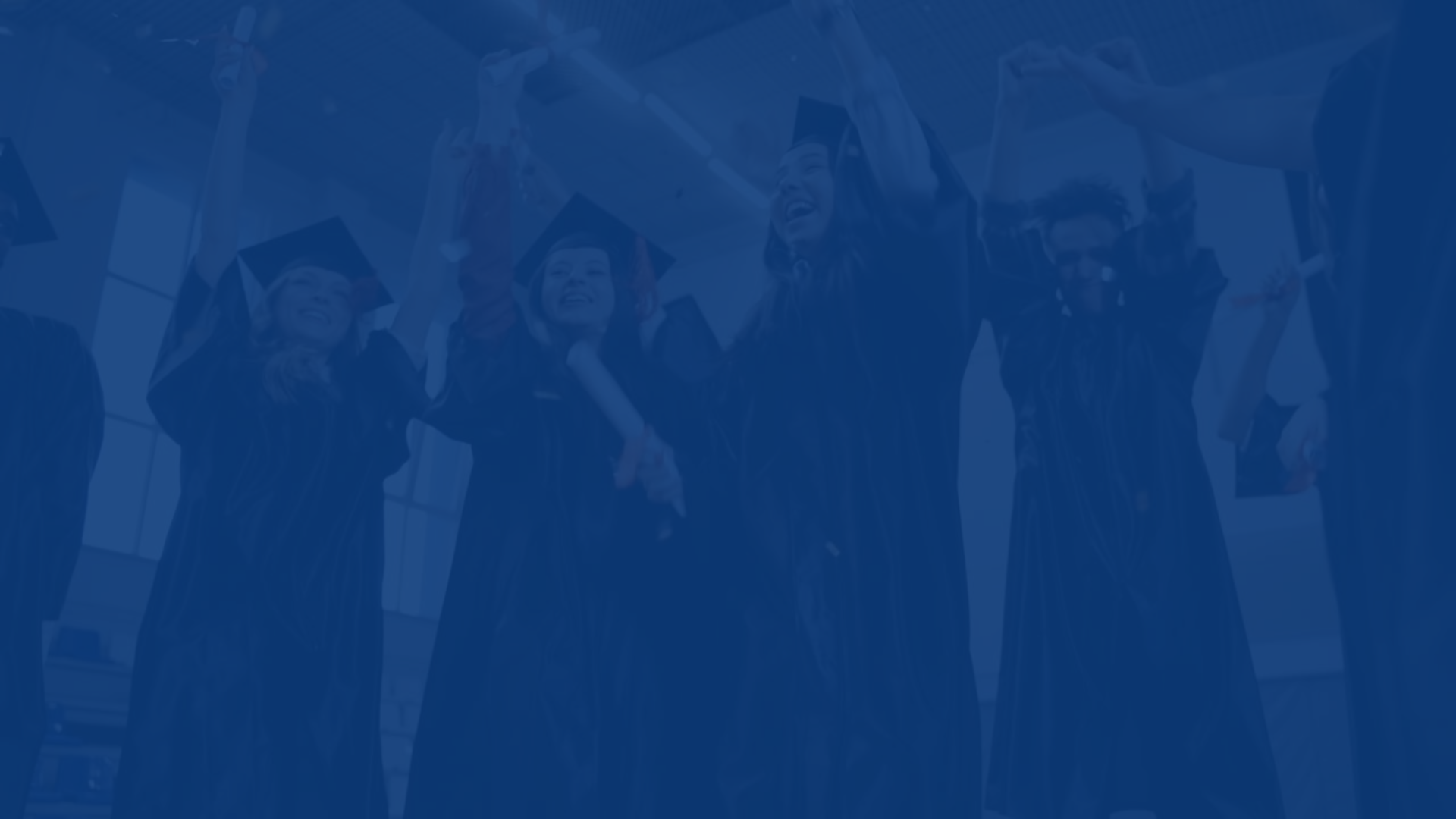 Vad säger ungdomarna?
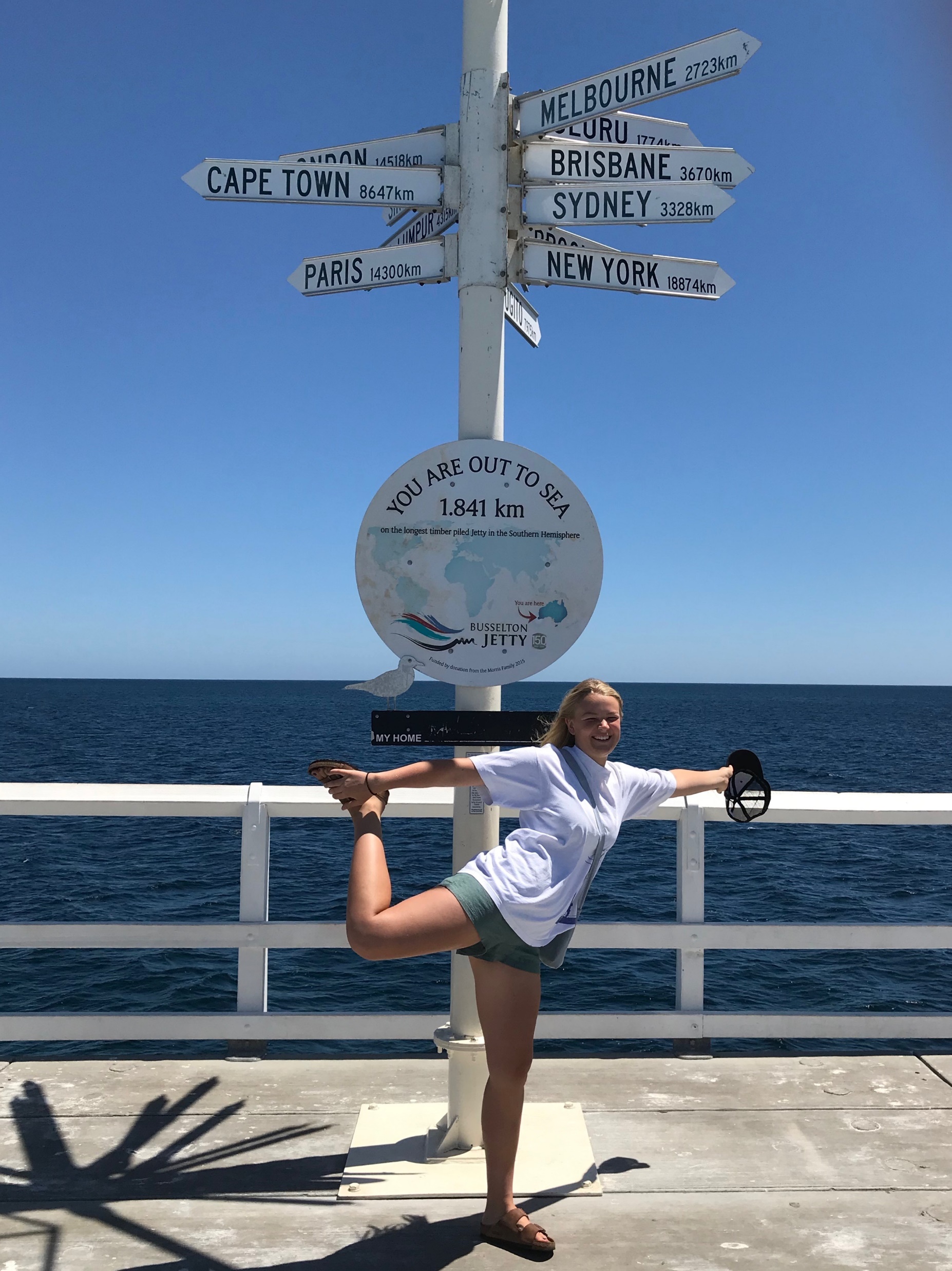 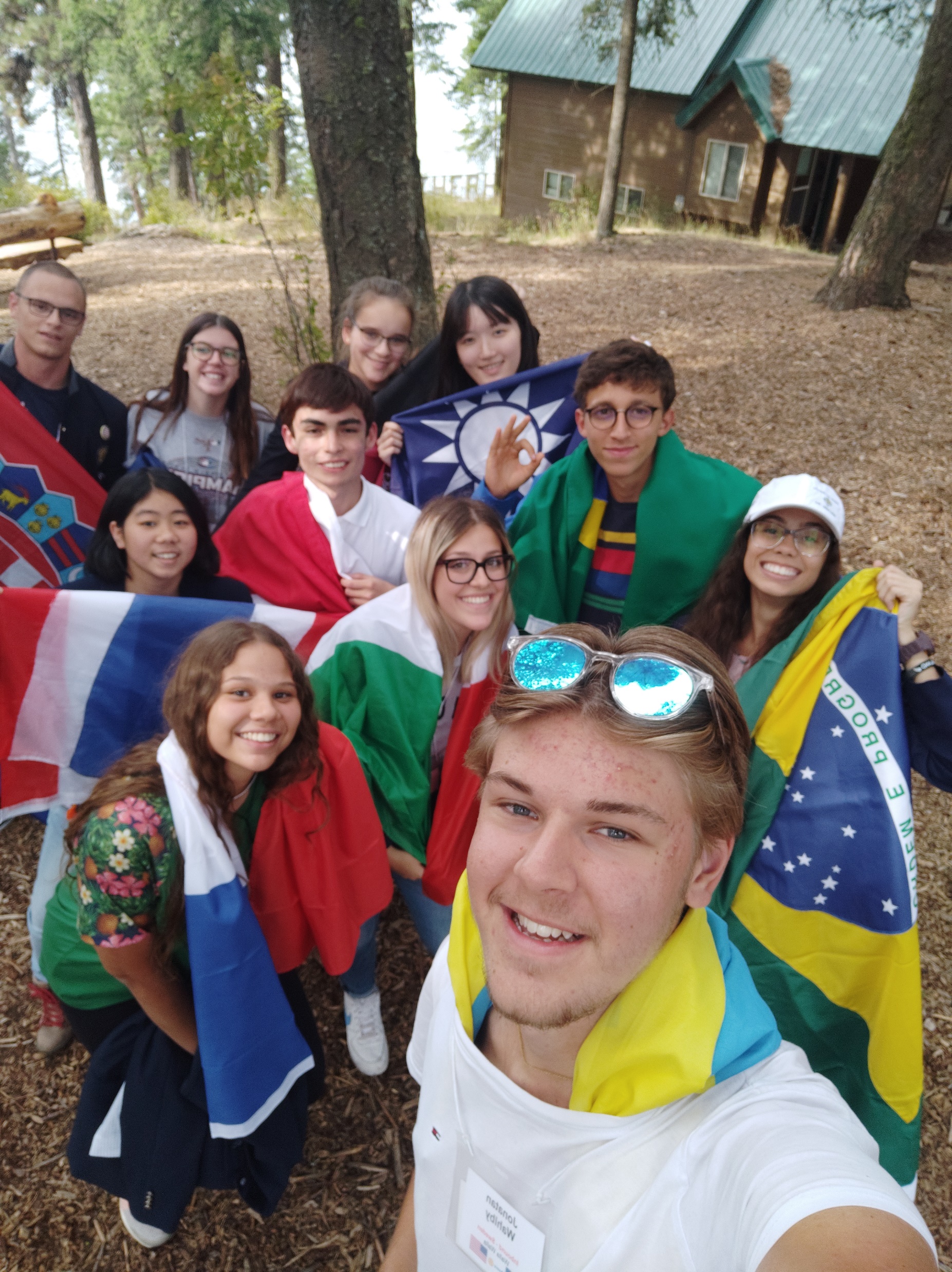 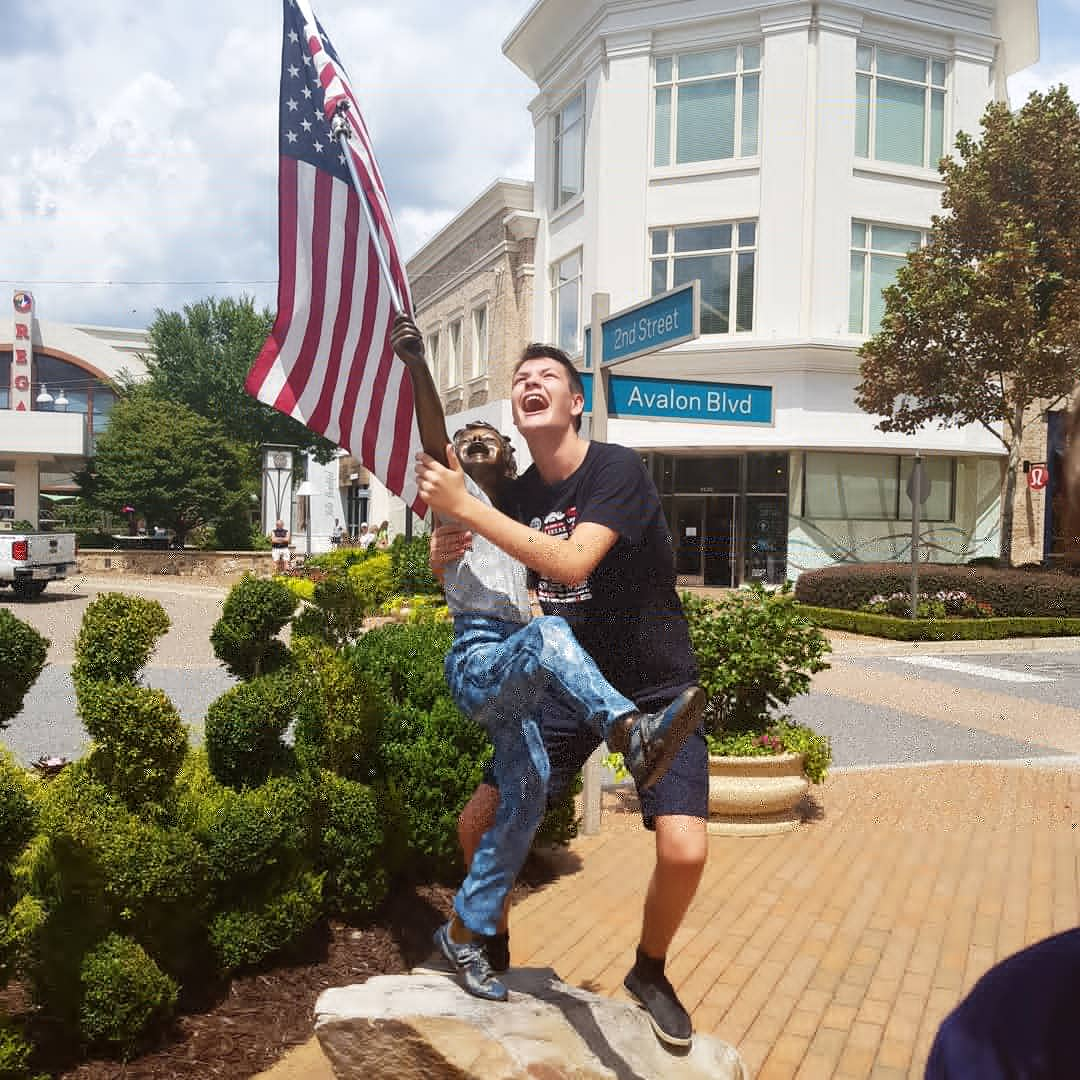 Några citat:

Du får bara ett år! En chans.

Åk med tomma väskor!

Ta med något svenskt!

”Förlåt, att jag skickar det här så sent. Kanske kan jag skylla på att jag har så kul!!”
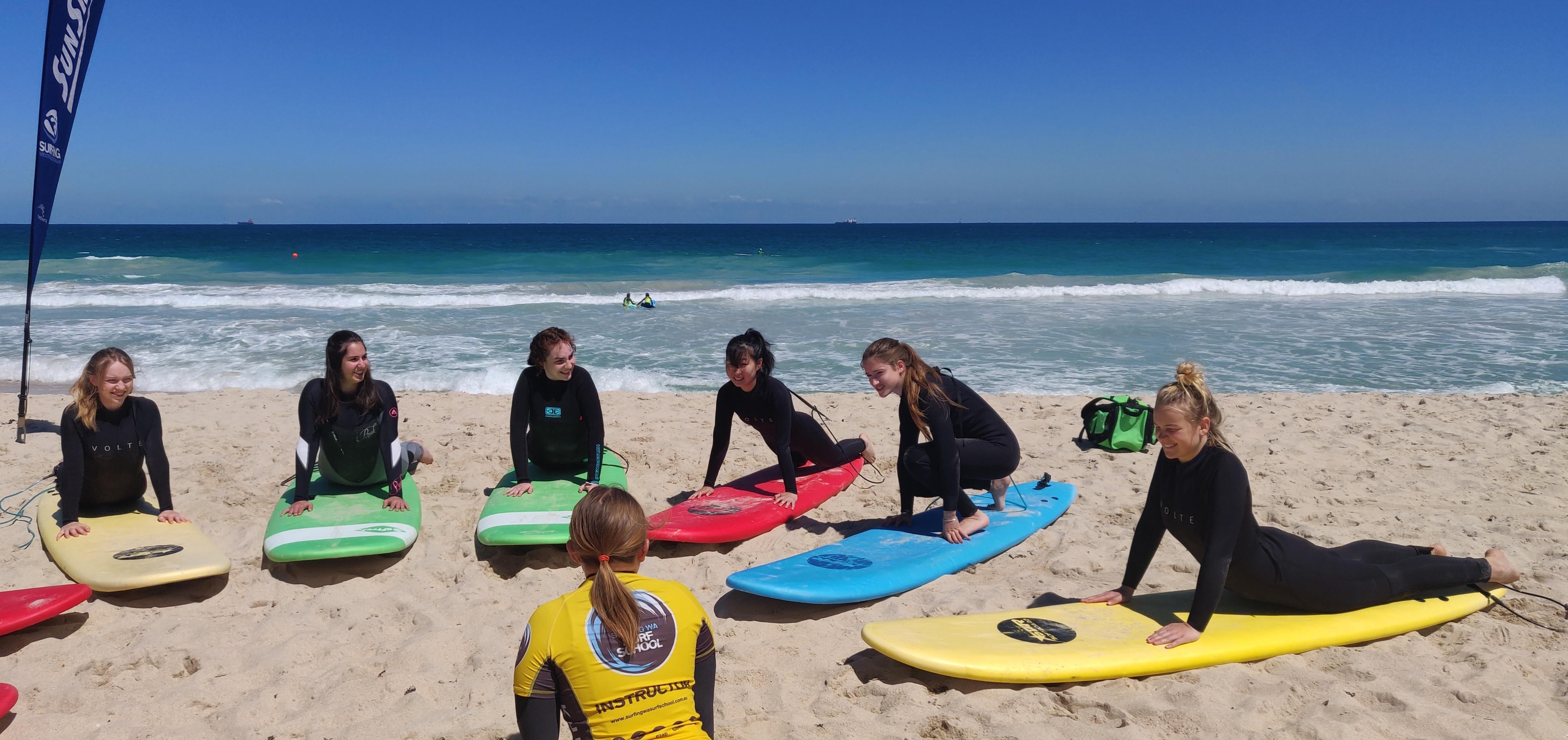 [Speaker Notes: De kommer ofta tillbaka på besök. Långvarig kontakt med vänner och värdfamilj]
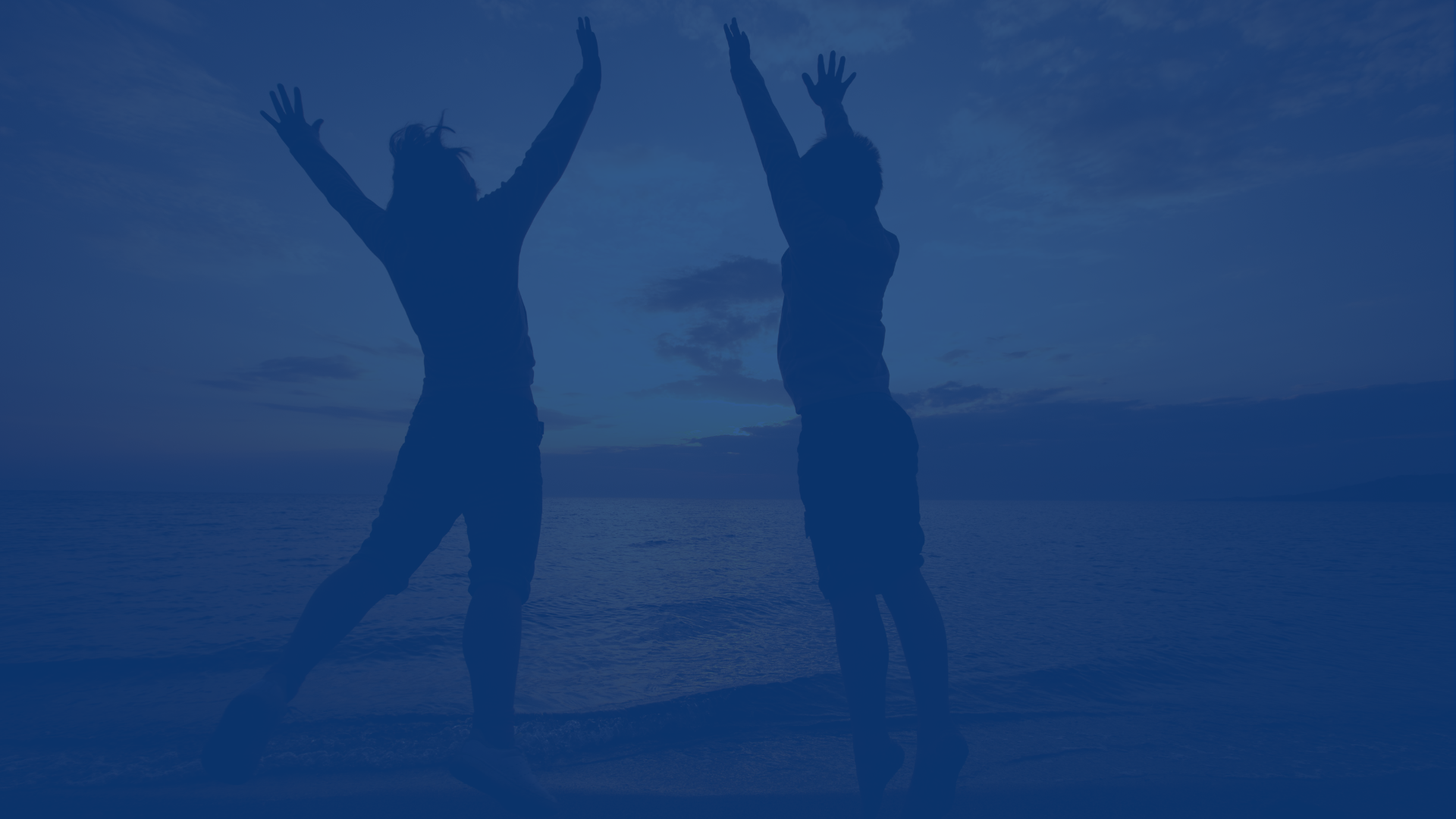 Sommarutbyte (15-18 år)
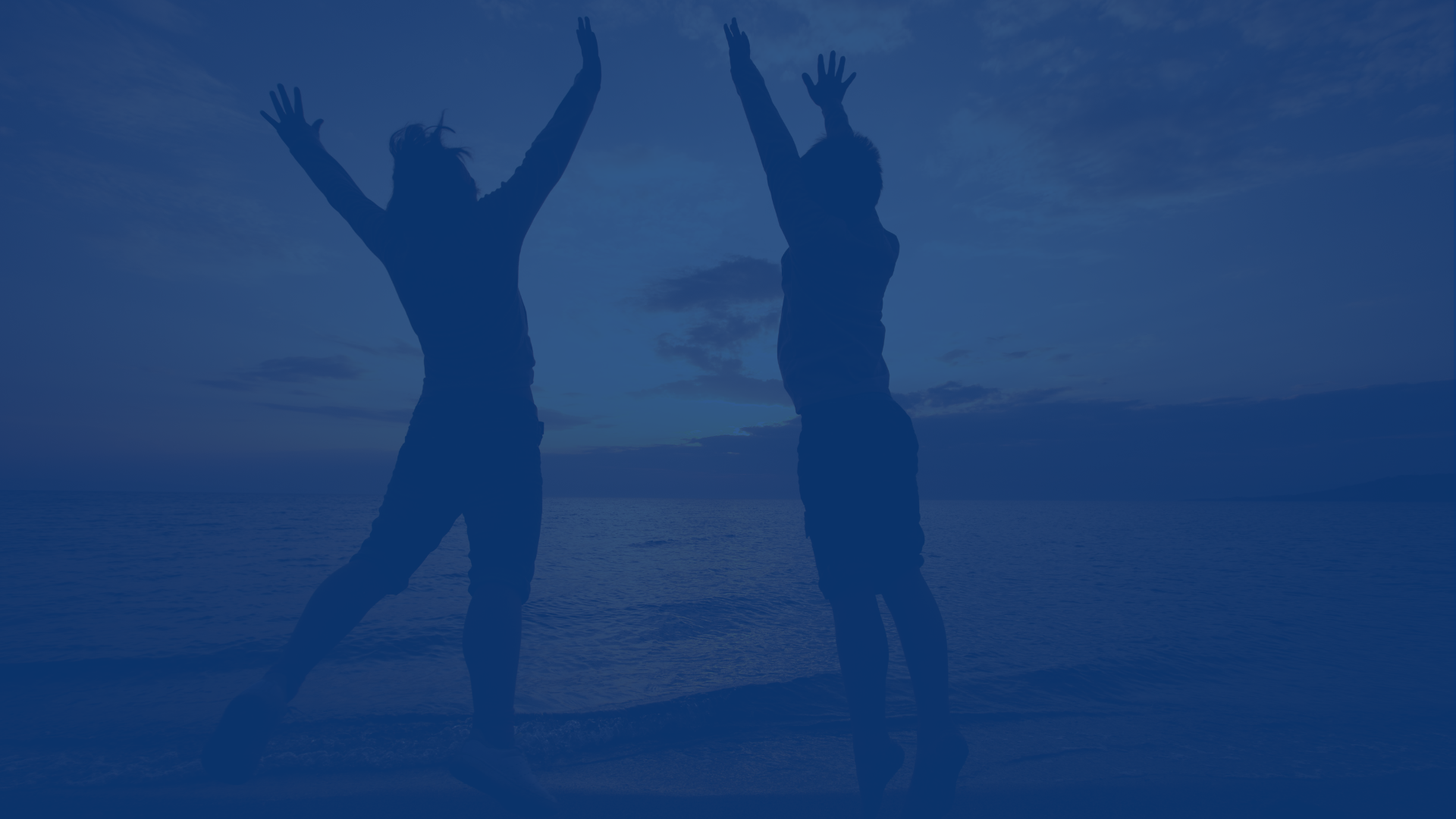 Sommarutbyte (15-18år)
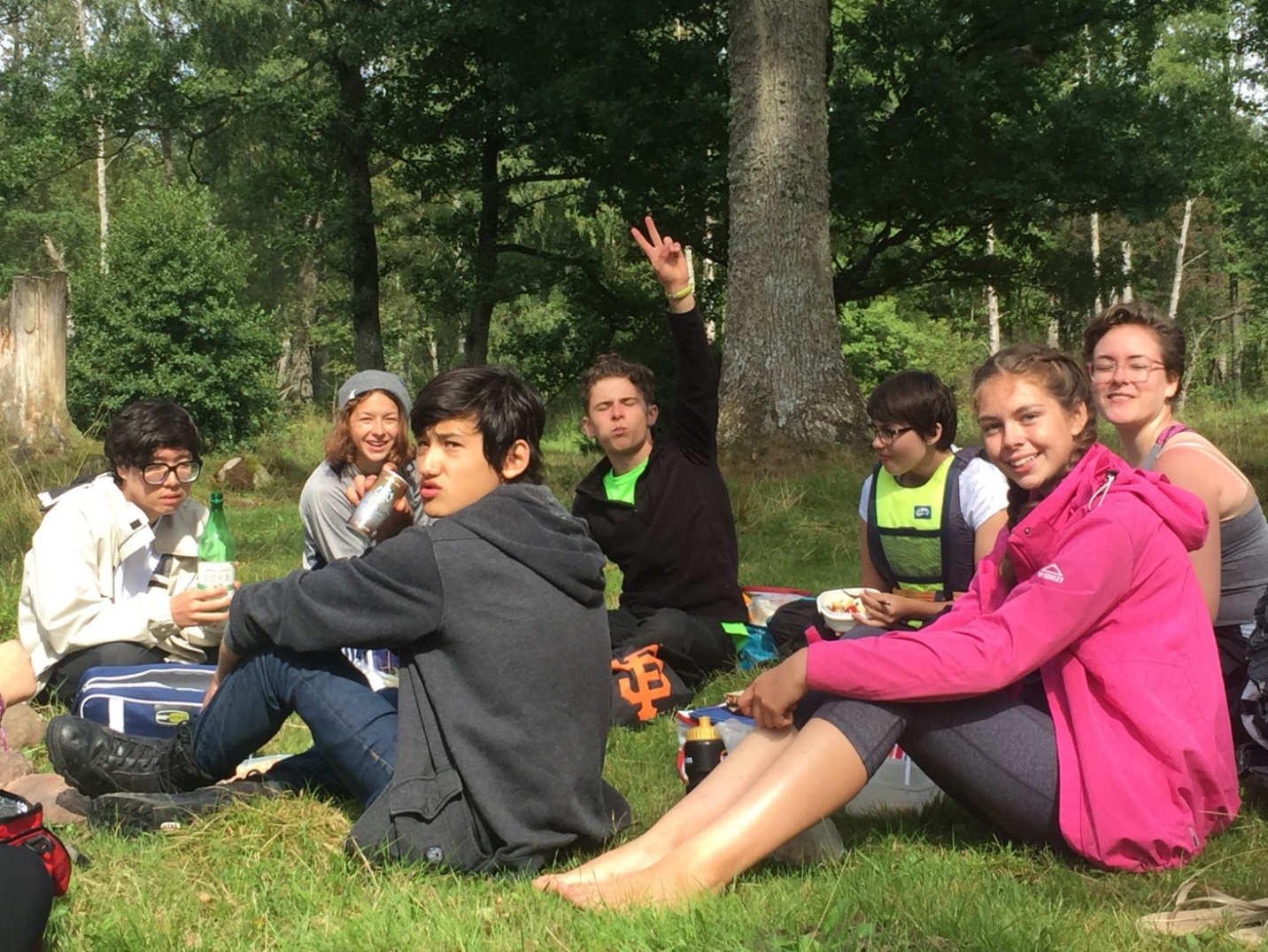 Rotarys sommarutbyte

För dig som är utåtriktad och flexibel
 
Vill åka till ett annat land under några sommarveckor

Vi matchar ihop dig med en utbytes-student i ett annat land

Ni bor lika länge hos varandra

Du får genom värdfamiljen uppleva en ny kultur, träffa nya vänner och träna språk
Ansökan snarast, senast den 15 februari

Registreringsavgift: 300 kr 

Programavgift: 6 000 kr


Försäkring ingår i avgiften
Rotaryklubb godkänner utbytet
Inget krav på medlemskap i Rotary
[Speaker Notes: Byte familj till familj. Några veckor hos varandra Sommarutbyte- ”familj-till-familj””språkresa med utbyte”
efter (8:an) ,9:an, 1:an eller 2:anRegistrering snarast och ansökan senast den 15 mars för sommaren 2022. Klubben ska ha godkänt utbytet innan matchning kan ske. 
Kostnad 300 kr registreringsavgift och 4800 kr programavgift plus resan och ev visum, vaccinationer]
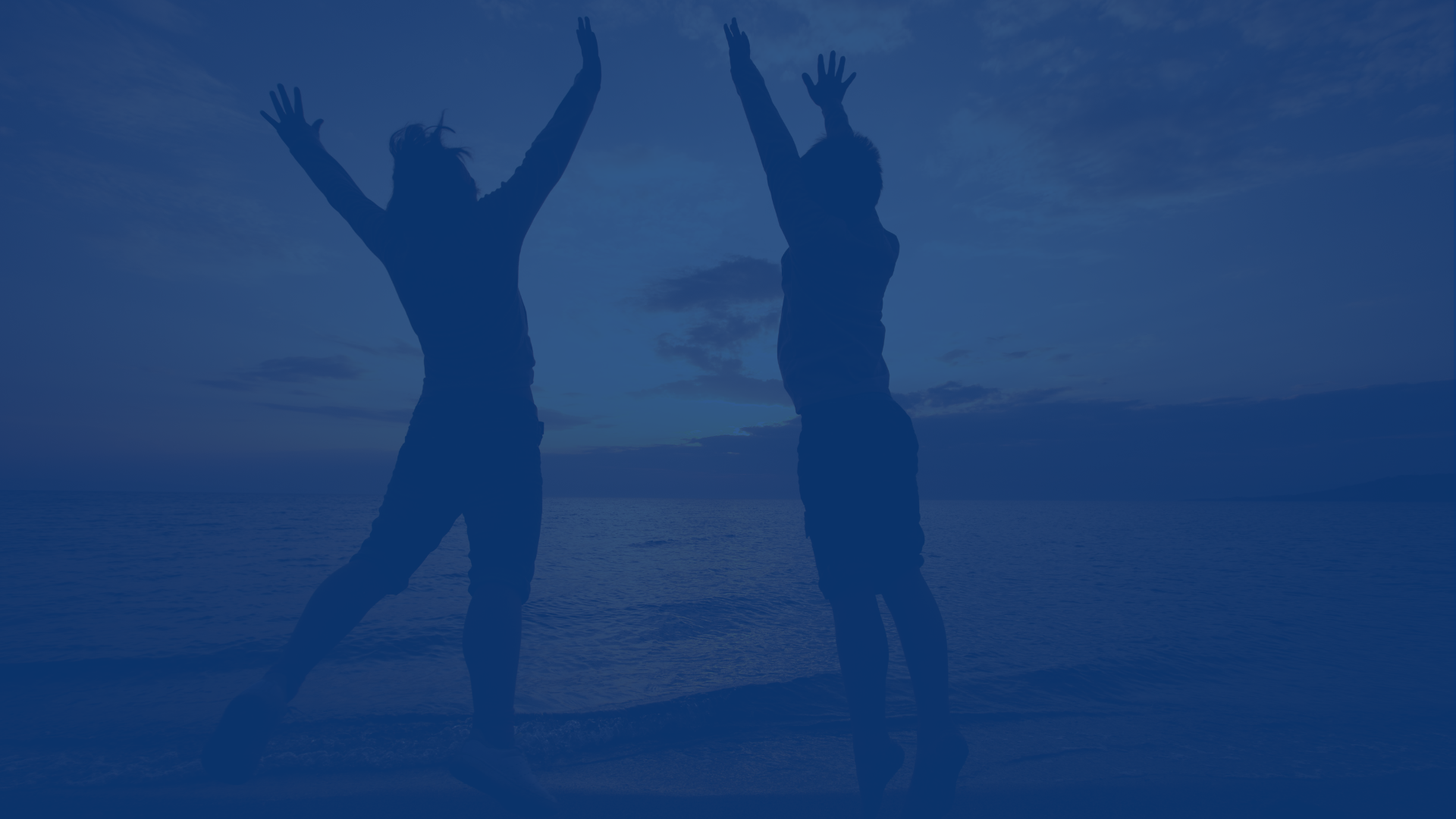 Läger (15-24 år)
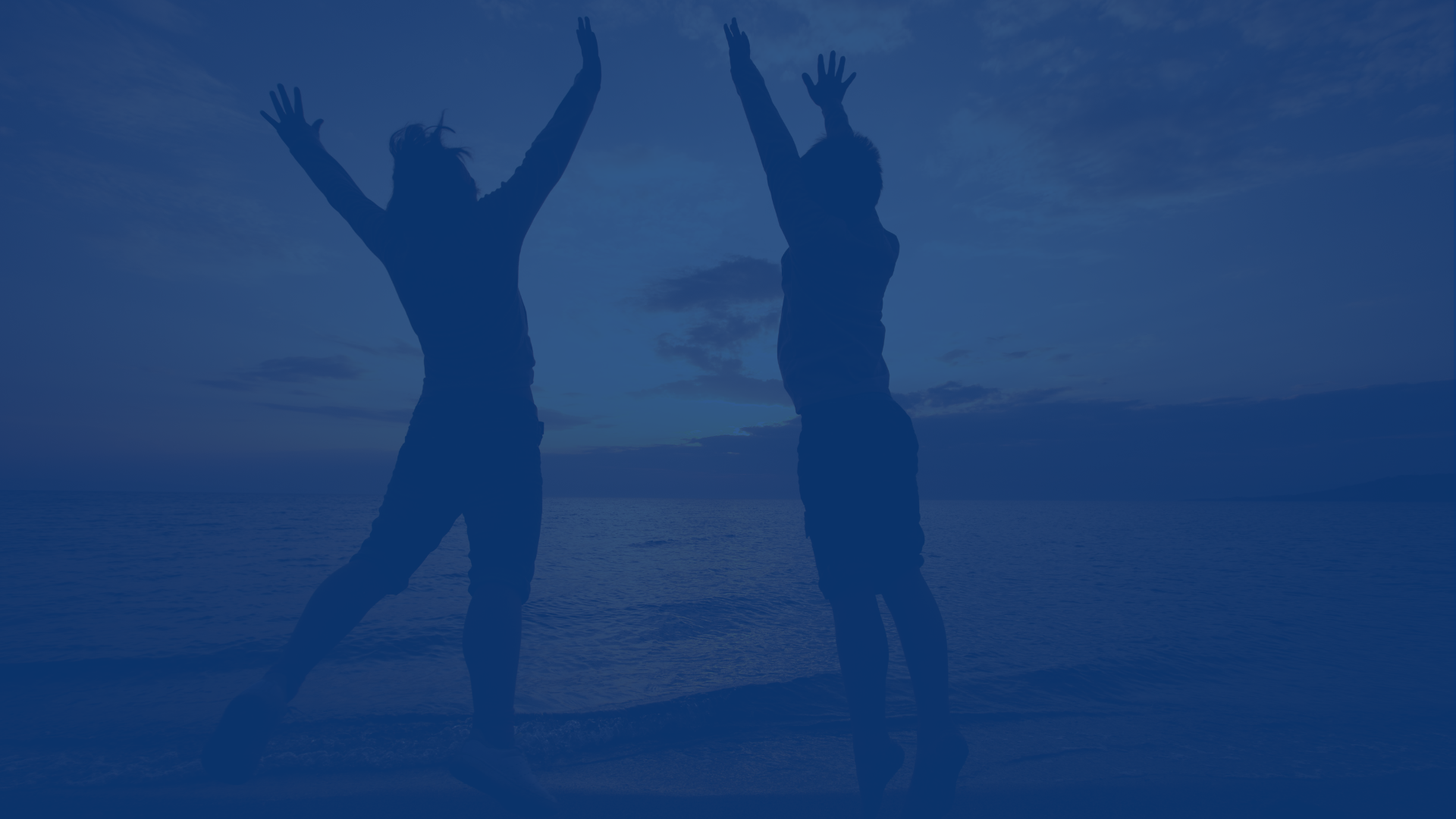 Läger: Fartfyllda dagar (15-24 år)
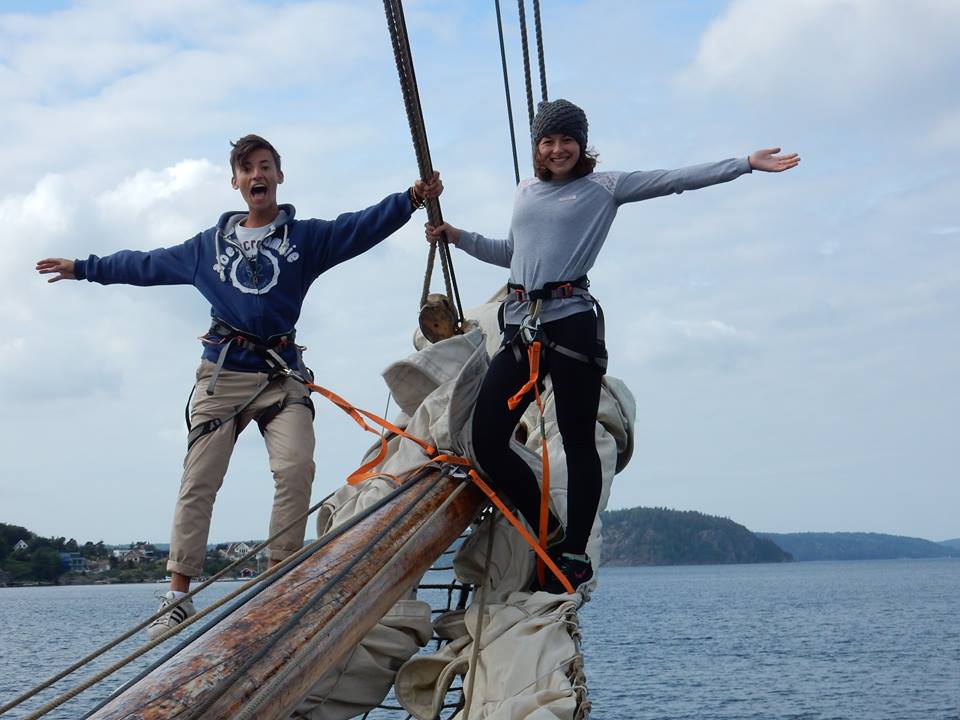 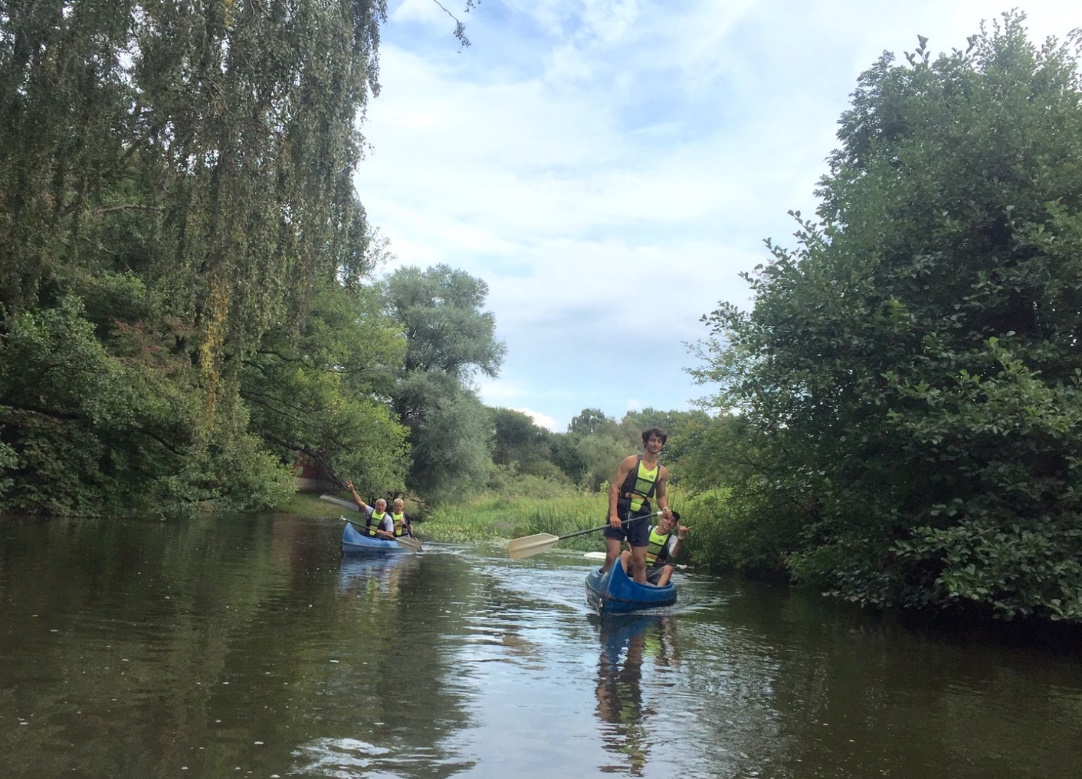 Först till kvarn!

Ansökan snarast, senast 15 mars

Registreringsavgift: 1 500 kr 
Vissa läger är kostnadsfria, andra har en avgift som avgörs av arrangören

Inget krav på medlemskap i Rotary
Rotarys läger 

Med ungdomar i din egen ålder, alla från olika länder

Du behöver vara utåtriktad, bjuda på dig själv och prata engelska någorlunda obehindrat 

Välja mellan ett 40-tal läger med olika teman:  musik, sport, kultur mm
[Speaker Notes: Läger med olika teman. Sammanställs under januari-mars. 1-3 veckor. Man bor i rotaryfamiljer, vandrarhem, skolor mm
Läger40-tal läger i olika länder med teman som t.ex. musik, sport, kultur.Ålder: 15-24 årRegistrering ska ske snarast och Ansökan 15 nov-15 mars sommaren 2022Kostnad ca 1000 kr plus resan och ev lägeravgift (vissa läger är kostnadsfria andra har en viss avgift vilket avgörs av den som arrangerar lägret)Försäkring ingår i registreringsavgiften]
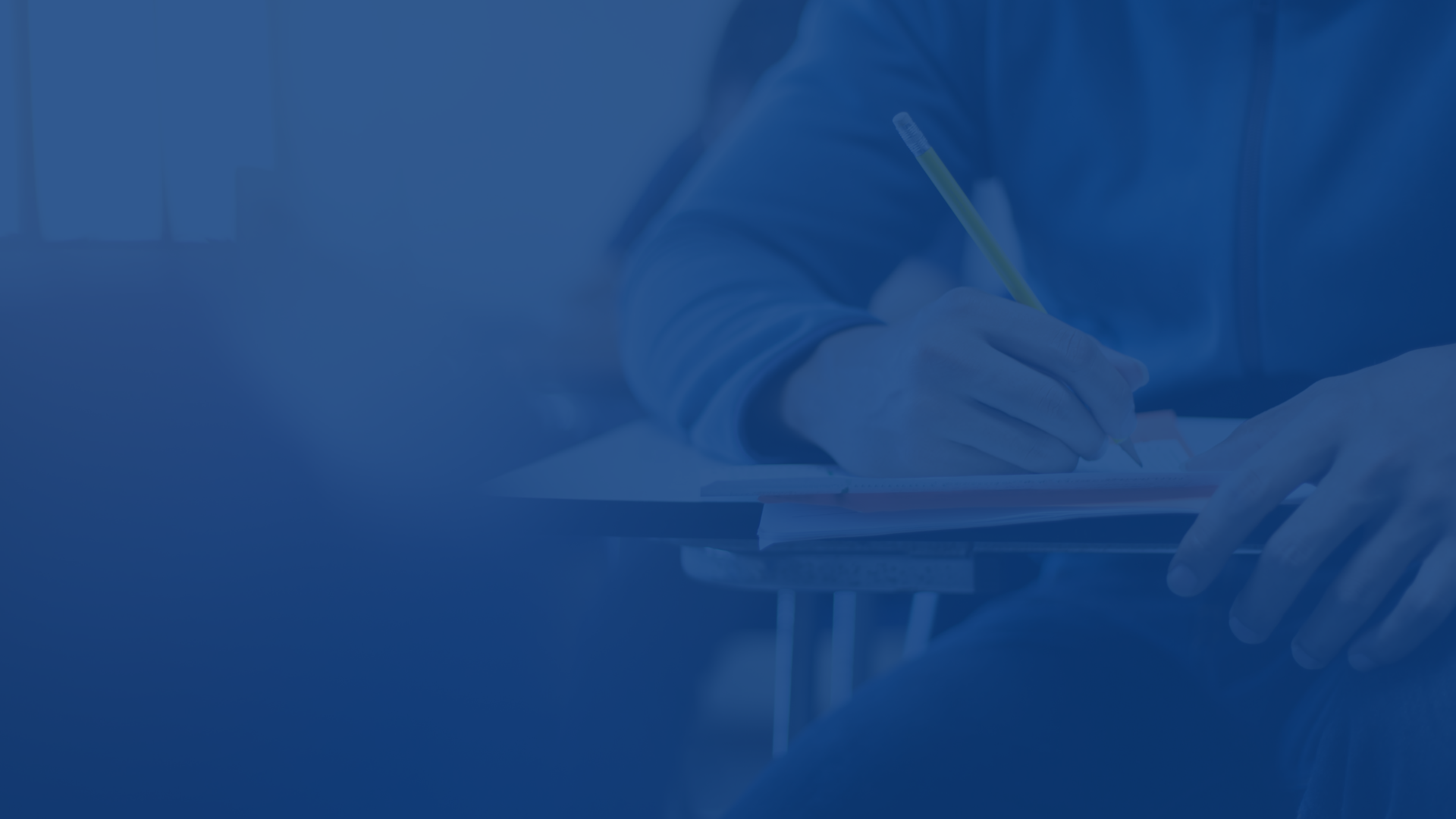 Georgiastipendiet (18-24 år)
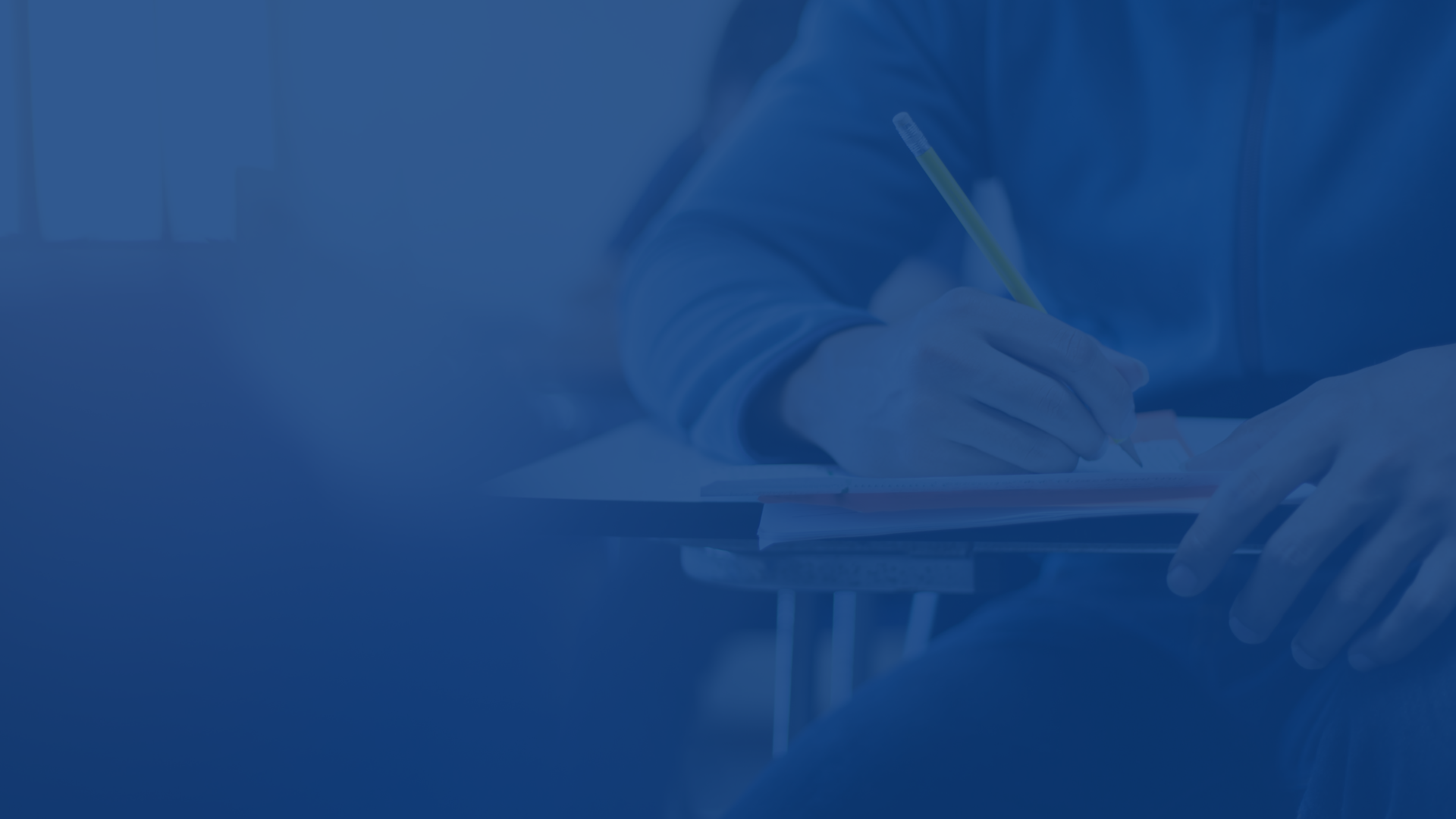 Georgiastipendiet (18-24 år)
Vilka kan söka?
Vara lägst 18 och högst 24 år när studieåret börjar 1 augusti (inget undantag!) 

Sökande får inte vara gift eller förlovad, och får heller inte tidigare ha studerat i USA mer än högst fyra månader. Goda studieresultat från gymnasiet krävs

Rotaryklubbens uppgift
Som sökande ska du bli rekommenderad av en Rotaryklubb. Klubben ska efter intervju intyga att:

”A person of high ideals, good moral character, superior academic ability, outstanding leadership qualities, and will represent to the Rotarians of the State of Georgia the ideals of Rotary".
Komplett ansökan 15 augusti

Ansökan innehåller många steg med intervjuer och tester. 

Tips! Sök gärna redan i februari, året innan du vill åka ut!
Inget krav på medlemskap i Rotary
Vad är Georgiastipendiet?

Utländska studenter har tilldelats stipendier årligen sedan 1946, sponsrade av Rotaryklubbarna i staten Georgia, USA

Stipendiet omfattar terminsavgifter för college, läromedel, kost och logi på campus samt ett mindre omkostnads-bidrag
[Speaker Notes: 60-tal platser varje år. Terminsavgifter, Läromedel. Kost & Logi på campus. Mindre omkostnadsbidrag. Ska rekommenderas av Rotaryklubb.Studera på college i Georgia, USA under ett år!
Efter gymnasietAnsökan senast 15 augusti året före
Terminsavgifter, läromedel, kost och logi på campus samt ett mindre omkostnadsbidrag.Klubbarna i Georgia som betalar OCH utser stipendiaterna]
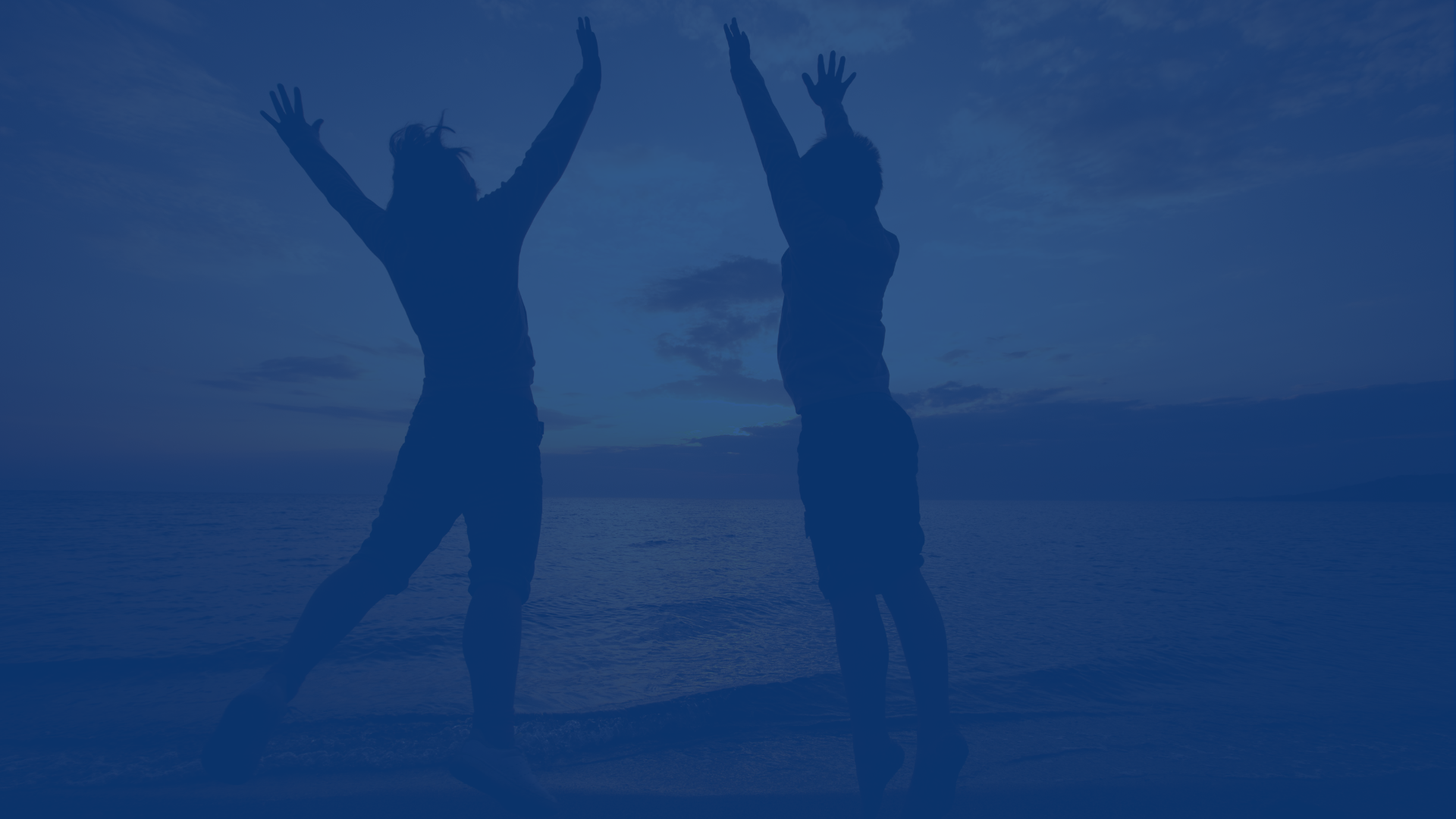 What to do & not to do..
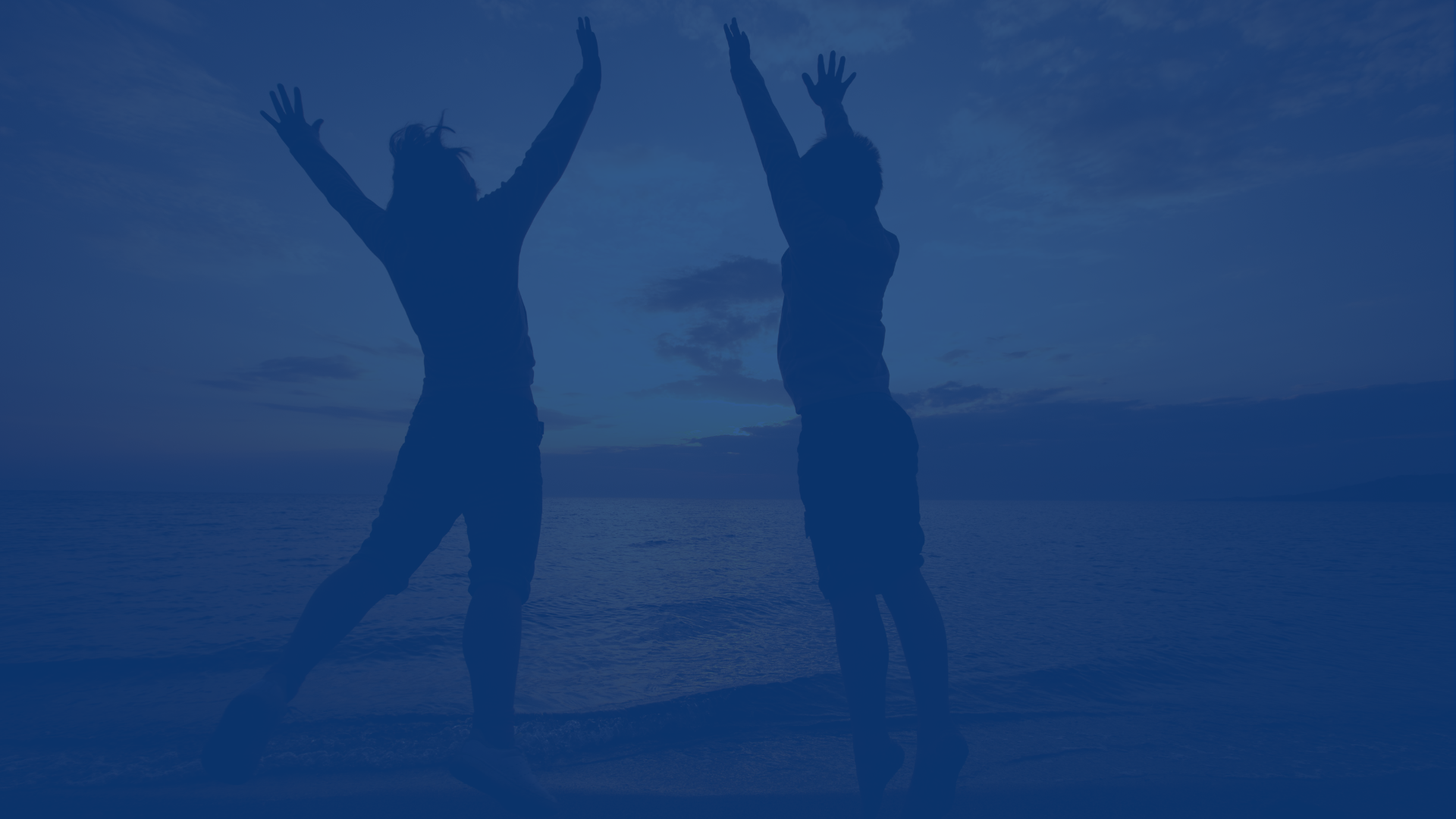 Vad ska man göra? ”What to do – Attitude”
The six B” – gör det bästa av ditt utbyte!

Be first – se dig omkring, håll dig framme
Be curious – var nyfiken, intressera dig för allt omkring dig, visa intresse
Be on Purpose – när du gör något, gör det med inlevelse/hjärtat
Be grateful – kom ihåg att säga tack, bekräfta det andra gör för dig, det är uppmuntrande, god spiral
Be of service – hjälp till där du kan, osjälviskt ”Service above self” ger tillfredsställelse
Be here now – Njut av varje dag och stund, utnyttja tiden (Carpe diem)

Allt är inte roligt men gör det bästa av dagen!
Everything is not fun but make the best of each and every day – remember to smile!
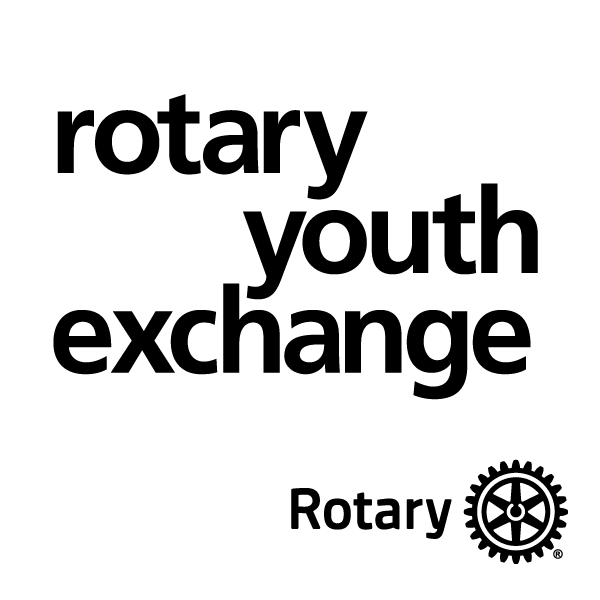 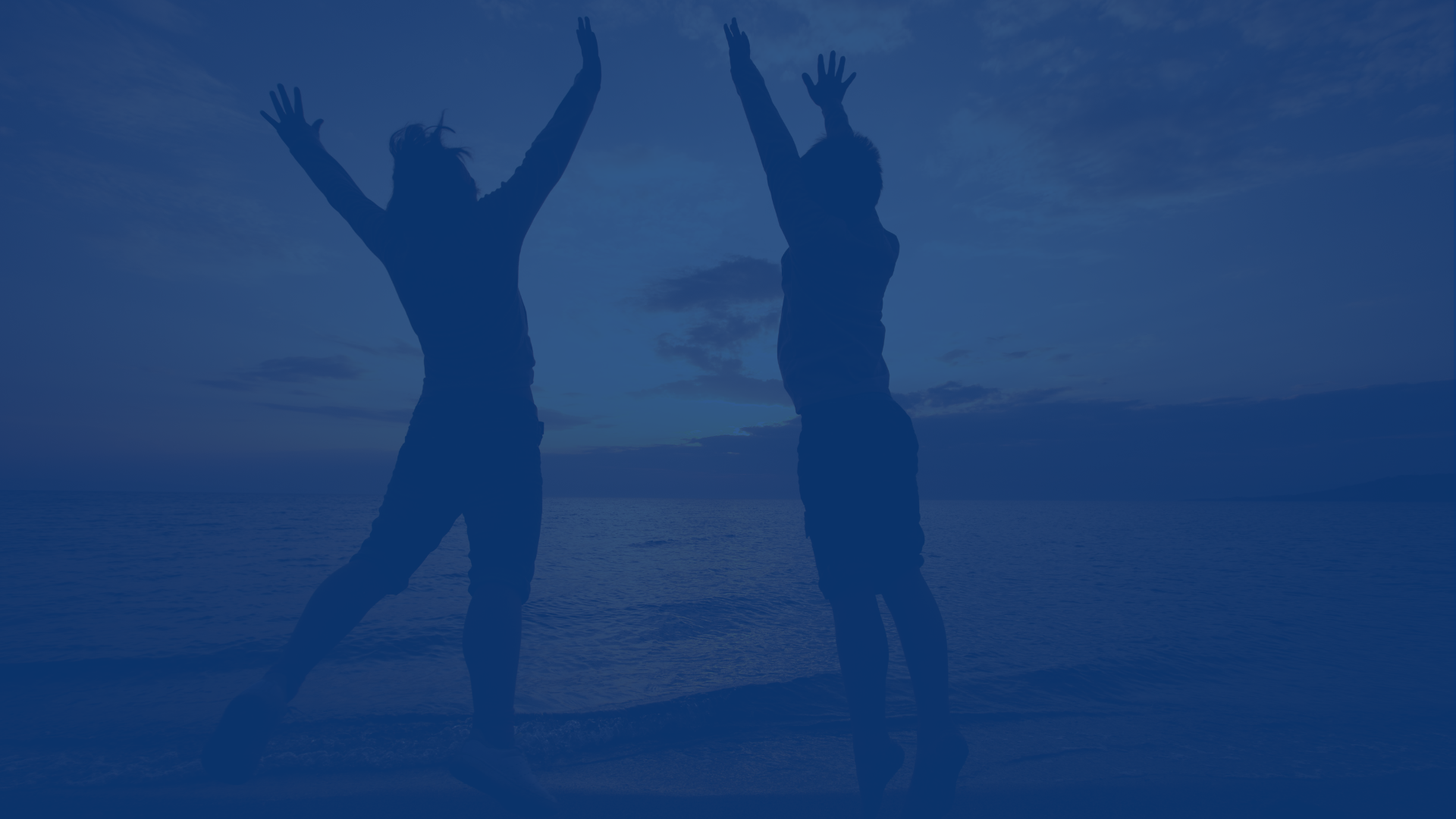 Uppförandekod: Vad man inte får göra
”The four D’s”

Driving - Förbud mot att framföra motorfordon
Drugs - Förbud mot droger
Drinking - Förbud mot alkohol
Dating - Förbud mot dating

No decorating
No down loading

Även om du fyller 18 år är det Rotarys regler som gäller
[Speaker Notes: Viktiga fakta 2 (sid 12)4D-vad man inte får göra

På sidan 13 finns förutom 4D några andra Donts som är viktiga att tänka på bl.a. 
Ha inte en överlägsen och ovänlig attityd 
Förvänta dig inte att saker och ting ska vara som hemmaStäng inte dörren till ditt rumTänk på vilket sätt du jämför Sverige med ditt värdland]
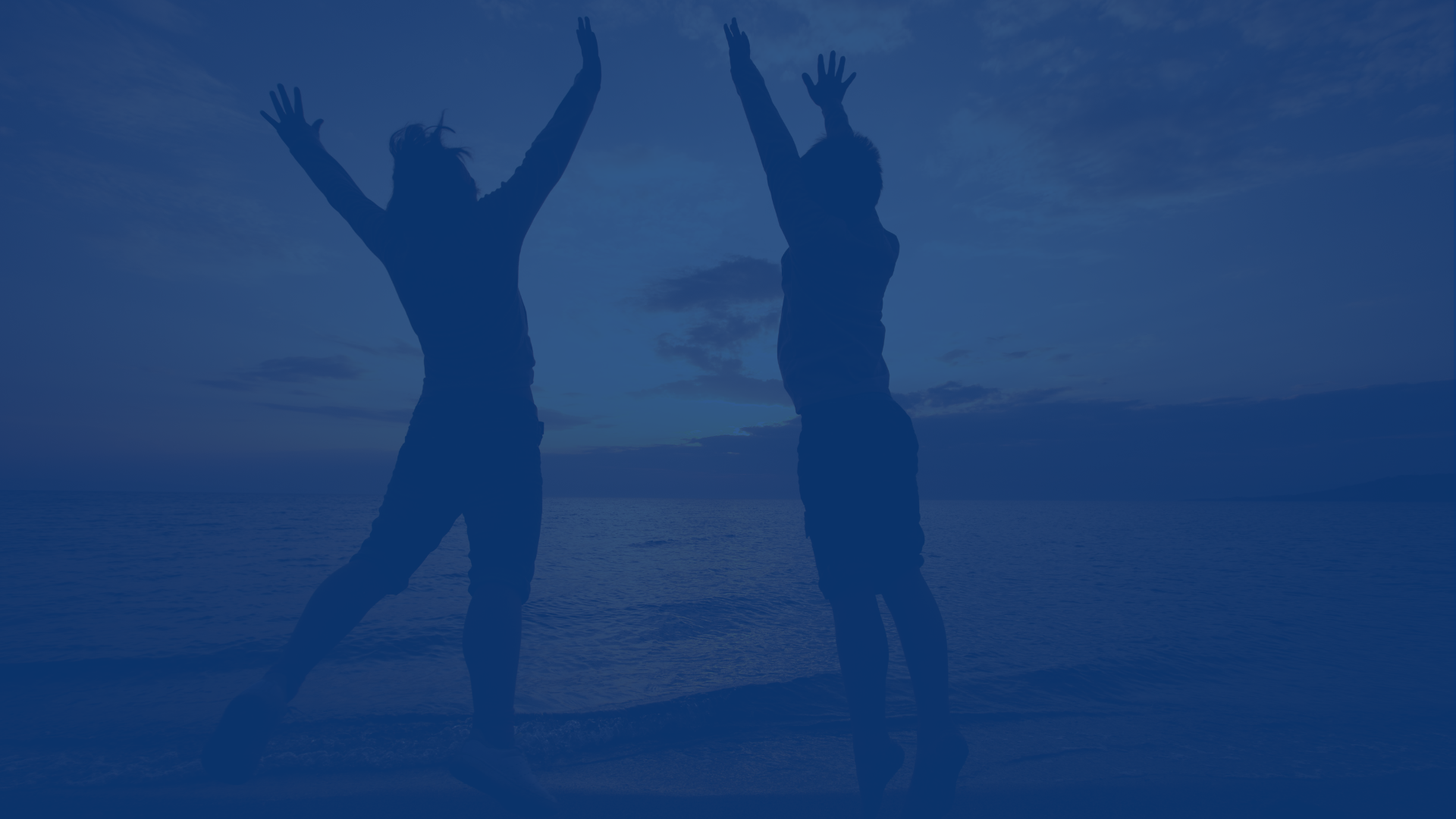 Var finns RYE i social media?
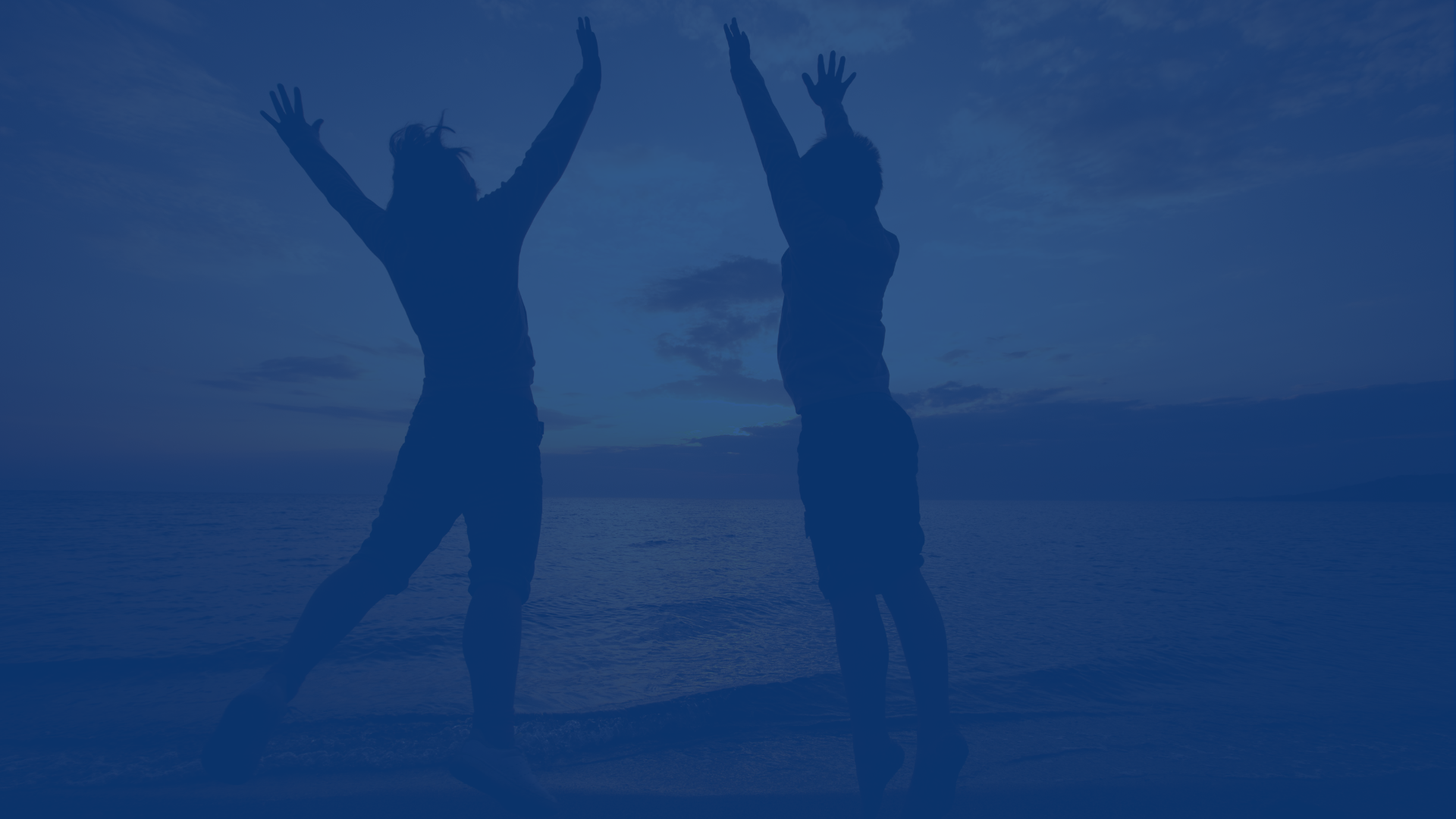 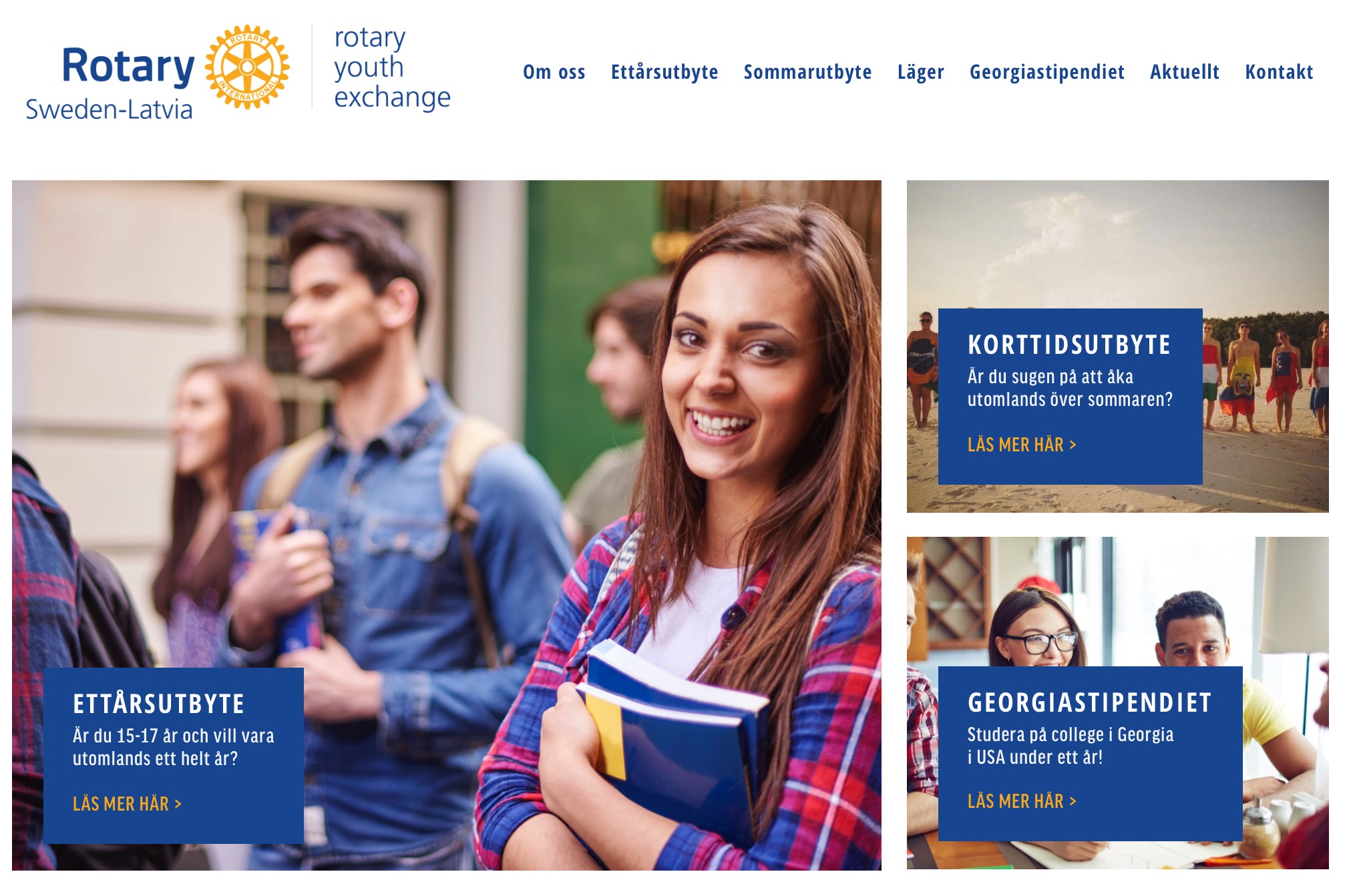 Här hittar du oss!

  Rotarystudent.se
  Facebook
  Instagram
  YouTube
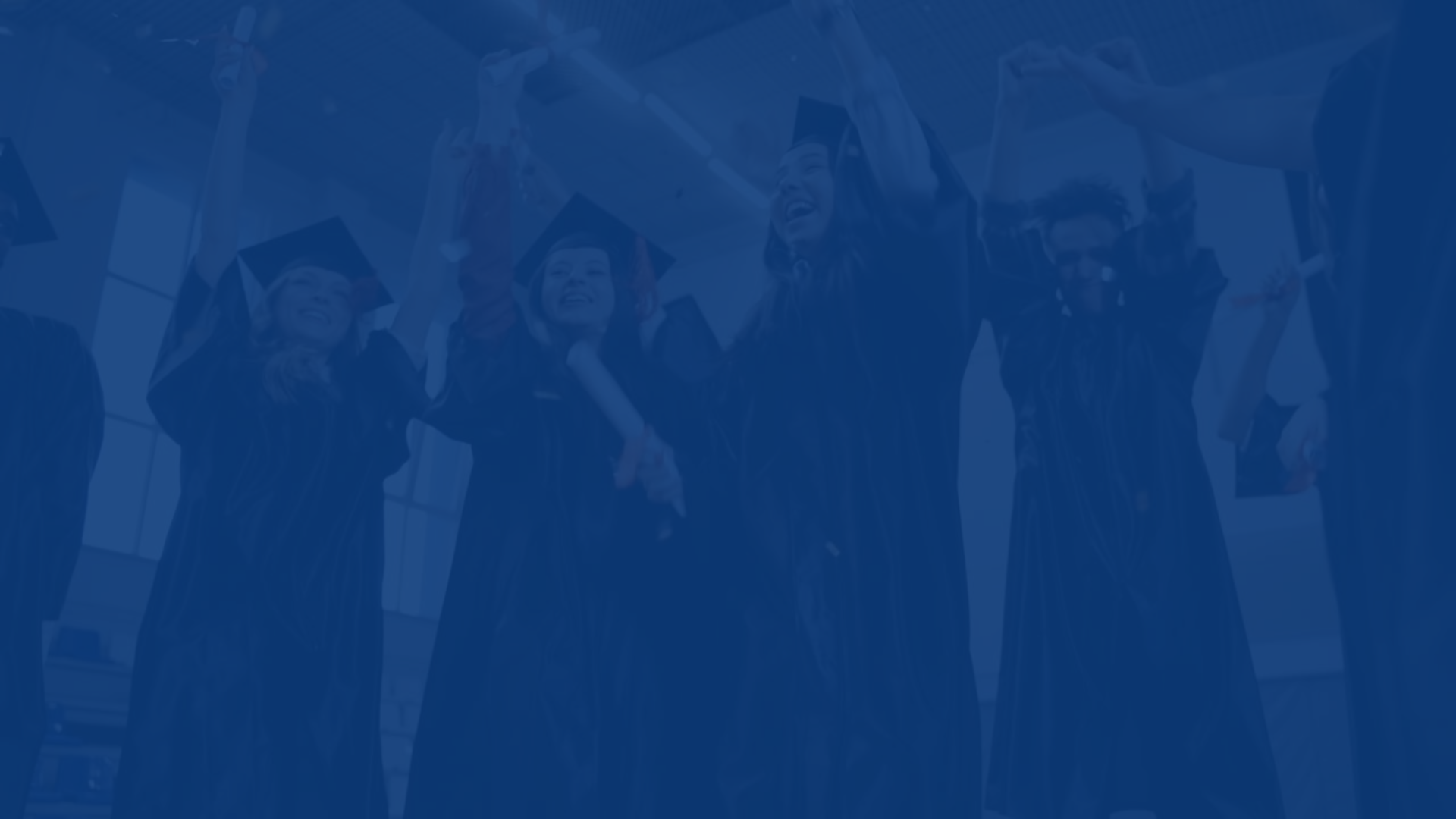 Vad gör Rotarystudent unikt?
      Rotary är en ideell organisation
     Fredsarbete i det lilla formatet
     Trygghet är viktigt för oss
     Säkerhet genom kontroller och certifiering
     Brett kontaktnät och nätverk världen över
[Speaker Notes: Alla får information innan de reser iväg. Trygghet med rotarianer i sin närhet både i Sverige och i landet du kommer till.]
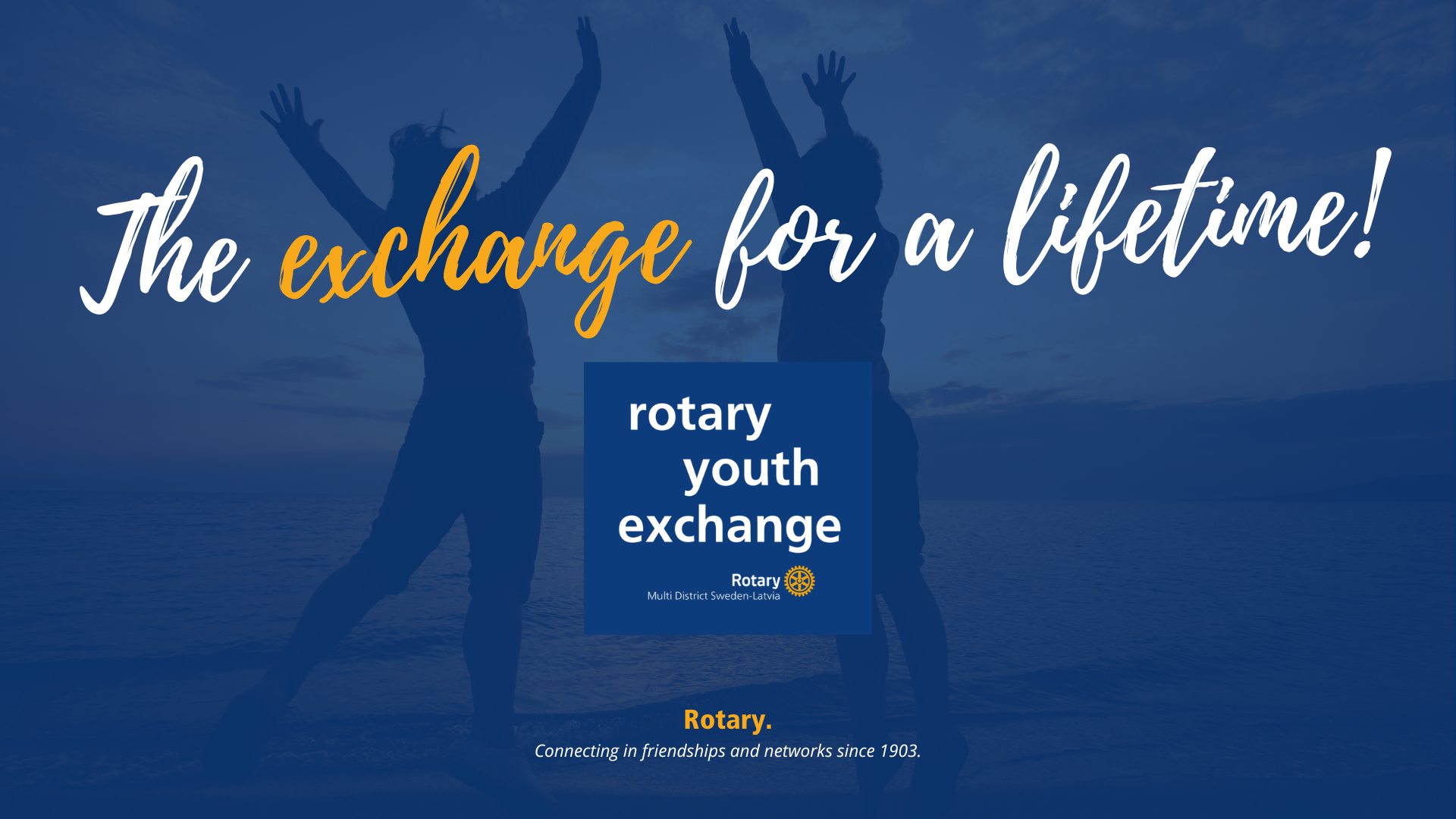 [Speaker Notes: Alla får information innan de reser iväg. Trygghet med rotarianer i sin närhet både i Sverige och i landet du kommer till.]